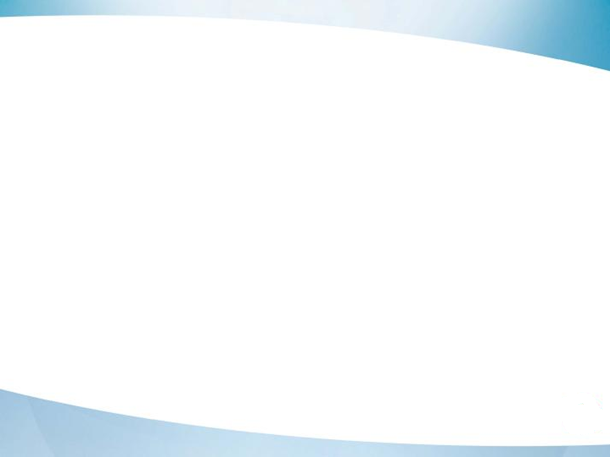 ГБУ СО Центр психолого-педагогической, медицинской и социальной помощи «ЛАДО»
www. centerlado.ru
ladoekb@mail.ru

+ 7 – 922 – 100 – 58 – 82 
+ 7 (343) 338 – 77 – 48 

Адрес: 620039, г. Екатеринбург, ул. Машиностроителей, 8
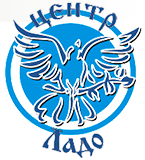 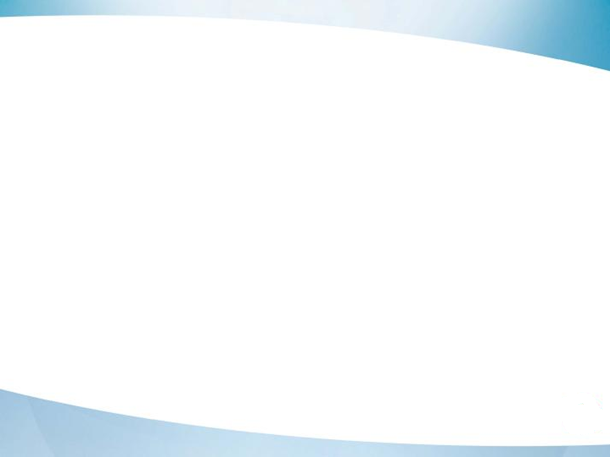 Программа дополнительного образования
 «Профилактика жестокого обращения в отношении несовершеннолетних»

2019
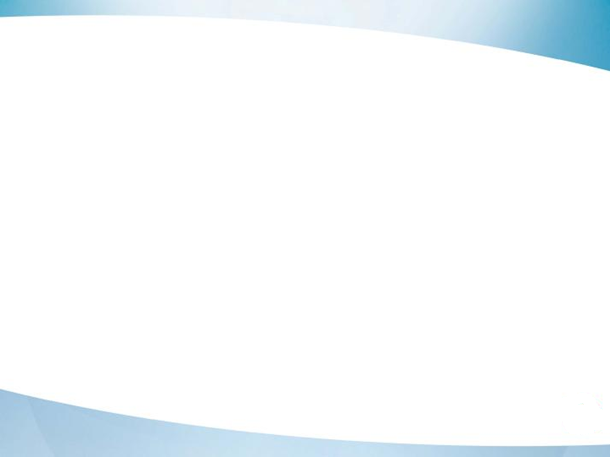 СТАТИСТИКА
около 40 % тяжких насильственных преступлений в России совершается в семьях

 2/3 умышленных убийств и причинений тяжкого вреда здоровью совершаются на семейно­бытовой почве

ежегодно около 12 тысяч женщин погибает от рук мужей или других близких 

36 тысяч женщин ежедневно в России подвергаются избиениям их партнерами. 

вероятность быть убитыми своими партнерами у женщин в России в 5 раз выше, чем у женщин в Западной Европе, и в 2,5 раза выше, чем в США.
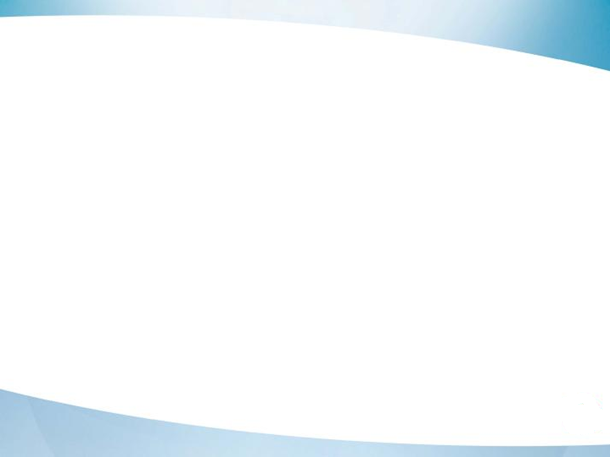 СТАТИСТИКА 2018 года 
по Свердловской области
Жертвами преступлений в быту в Свердловской области стали почти 2000 женщин и 150 детей
По статье «угроза убийством» потерпевшей проходит почти каждая вторая пострадавшая в быту женщина (851) и 24 несовершеннолетних
 Каждая четвертая женщина подвергалась истязаниям (412) и 8 детей
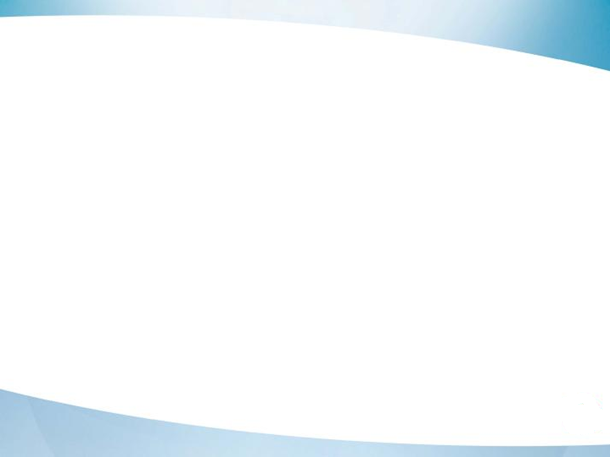 Насилие над детьми
2 500 детей в год погибают от домашнего насилия в России
От 30 % до 50 % детей убито родителями или лицами, их заменяющими
26 000 детей ежегодно становятся жертвами преступных посягательств, из них 2000 погибают, 8000 получают телесные повреждения
Ежегодно 50 000 детей убегают из дома, а около 2000 детей совершают суицид, спасаясь от жестокого обращения в семье
 Более 50 % преступлений в быту совершается в присутствии детей.
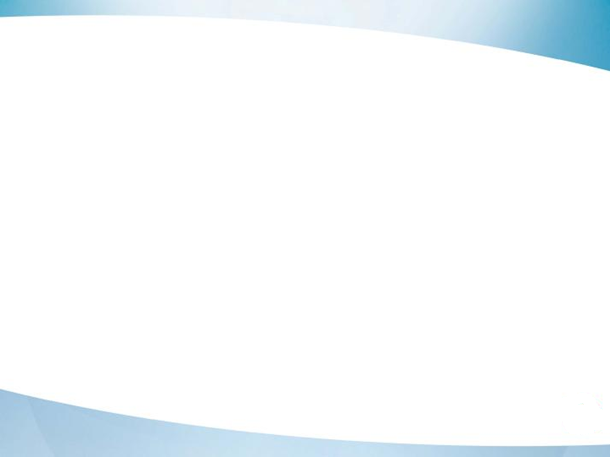 СТАТИСТИКА 2018 года по детям
в Свердловской области
49 детей убили в семьях
На 34% выросло количество преступлений в отношении детей (в 2017 году – 2452 преступлений, а в 2018 году – 3297)
 На 25% выросло число сексуальных преступлений в отношении детей (в 2017 году по статье «Насильственные действия сексуального характера в отношении несовершеннолетних» -  688 эпизодов, а в 2018 году – 855) 
В 3 раза выросло число изнасилований детей (в 2017 году правоохранители зафиксировали 27 таких преступлений, а в 2018 году – уже 86)
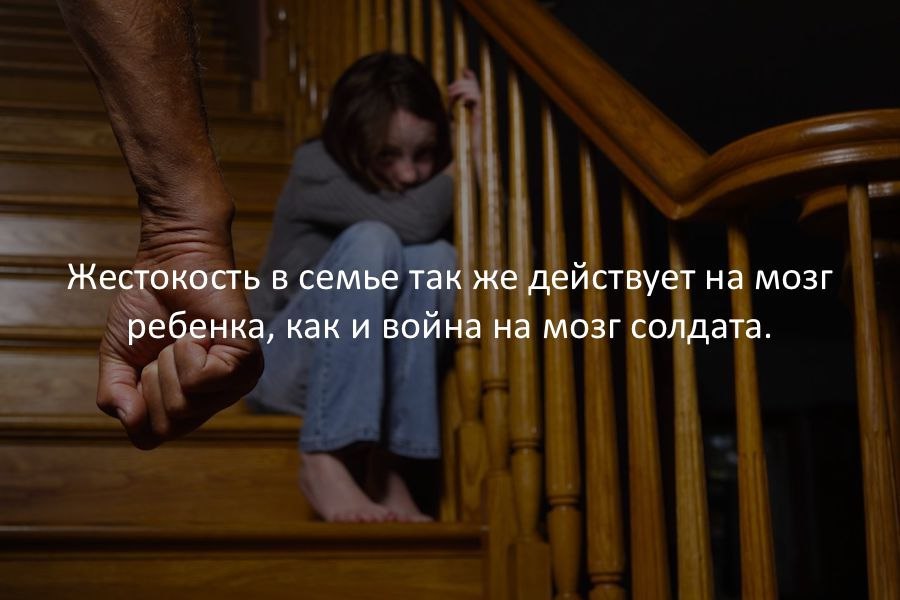 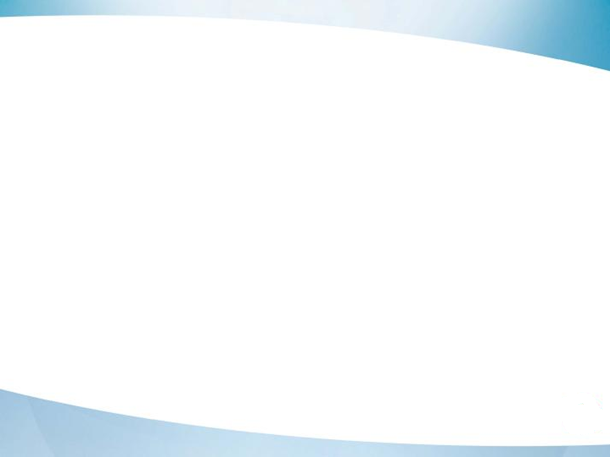 Что  такое  домашнее насилие?Какое определение можно дать этому явлению?
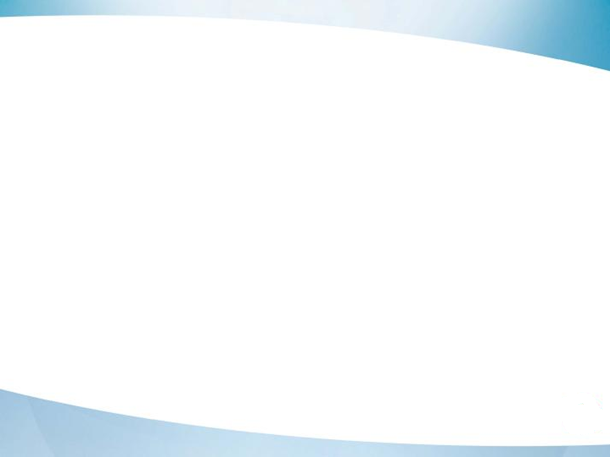 Домашнее насилие
Это  – система поведения одного члена семьи для установления и сохранения  власти и контроля над другими членами семьи.
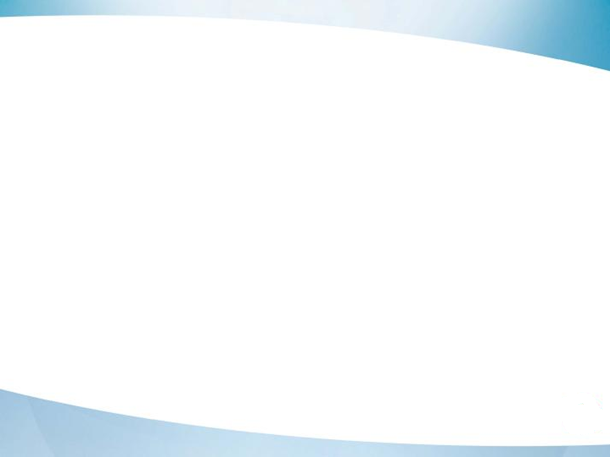 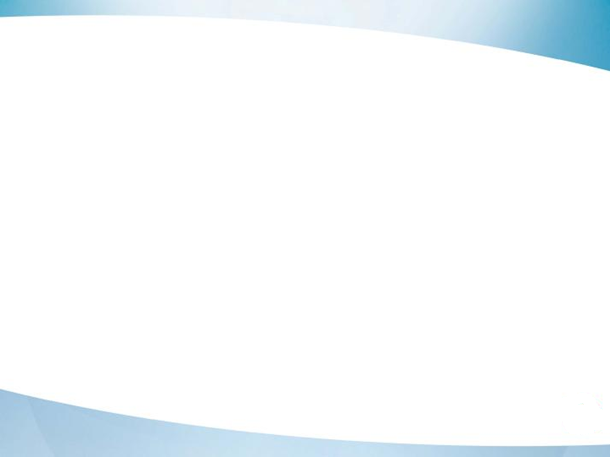 В домашнем насилии выделяют 4 основных вида:
физическое насилие
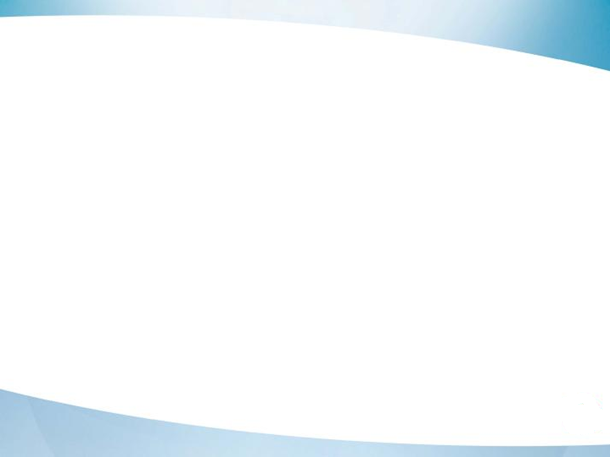 Признаки физического насилия над детьми
постоянные физические травмы;
рвота, головные боли, потеря сознания, характерные для сотрясения головного мозга; 
синяки на частях тела, которые не являются обычными синяками детских игр или падений (на щеках, глазах, ушах, губах, животе, ягодицах, плечах, бёдрах…); 
два синяка под глазами (могут появиться от удара по затылку); 
синяки виде отпечатков пальцев; 
ожоги или раны; 
следы человеческих зубов; 
ребенок все время голодный, просит еду; 
ребёнок часто выглядит уставшим или больным и т.п.
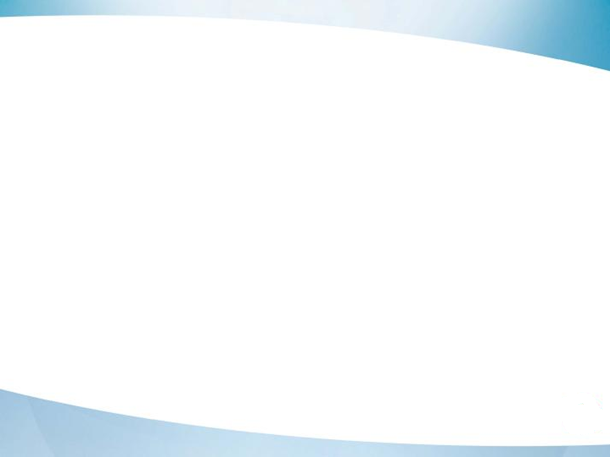 В домашнем насилии выделяют 4 основных вида:
физическое насилие 

эмоционально-психологическое насилие
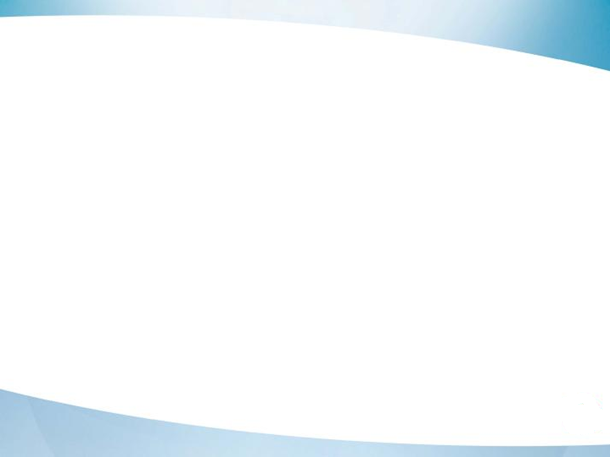 Признаки эмоционально-психологического насилия над детьми
низкая самооценка; 
очень высокая тревожность; 
проявление агрессии; 
жестокость по отношению к другим детям или животным; 
замкнутость, отстранённость;
 угнетённое состояние, депрессия;
 ребёнок часто становится мишенью для издевательств со стороны других детей; 
никому не доверяет; 
не умеет заводить друзей и поддерживать отношения; 
другие дети избегают общения с ним и т.п.
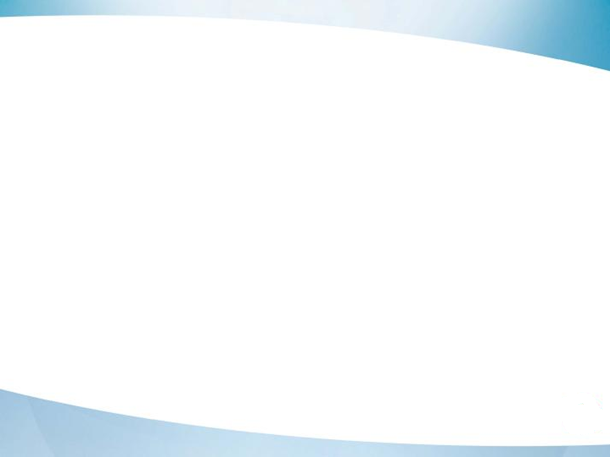 В домашнем насилии выделяют 4 основных вида:
физическое насилие 

эмоционально-психологическое насилие 

сексуальное насилие
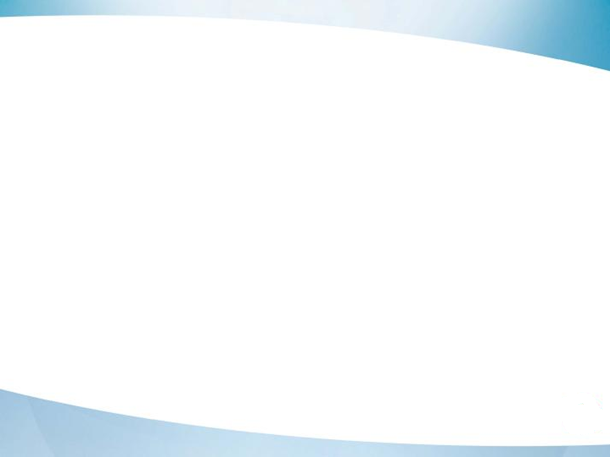 Сексуальное насилие над детьмиМИФЫ
Сексуальное насилие совершается в основном над детьми подросткового возраста. 
25% жертв сексуального насилия приходиться на возраст до 5 лет; 
от 6 до 11 лет — 35%; 
в возрасте от 12 до 17 лет — 41% 
Средний возраст начала занятия проституцией – 12 лет.
Дети соблазняют взрослых.
Сексуальное насилие совершается незнакомыми людьми. 40% близкие родственники. Часто матери знают или подозревают о случившемся. 
Насилие совершается один раз. 
Насилие может продолжаться в течение нескольких лет.
Только половой акт наносит ущерб ребенку. Ребенок, переживает, сильную травму эмоционального характера - разрушаются все базовые потребности: в безопасности, в привязанности, доверии.  Дети, подвергшиеся насилию берут на себя чрезмерную ответственность за случившееся. Формируется синдром выученной беспомощности. Резко повышается риск изнасилований в будущем.
Только мужчины совершают сексуальное насилие над детьми. 20% насильников — женщины
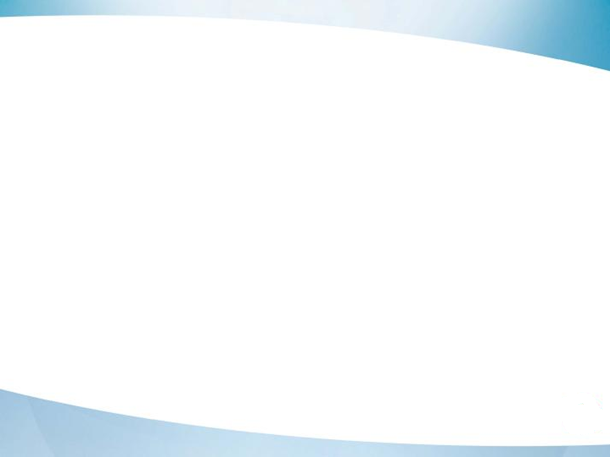 Признаки сексуального насилия над детьми
необъяснимая беременность; 
 венерические заболевания;
 вагинальные или анальные кровотечения; 
разрывы вагины или ануса; 
синяки на внутренней поверхности бёдер, груди и ягодицах;
 не соответствующие возрасту сексуальные знания;
 игры и поведение с сексуальным оттенком, сексуально-развязное поведение; 
кровоподтёки от поцелуев, 
возможно развитие энуреза, энкопреза. 
Рассказывает истории сексуального содержания, рисует сексуальные сюжеты или фантазирует на тему сексуального насилия. 
Попытки самоубийства; причинение травм самому себе; 
страх мужчин, отдельных людей и т.п.
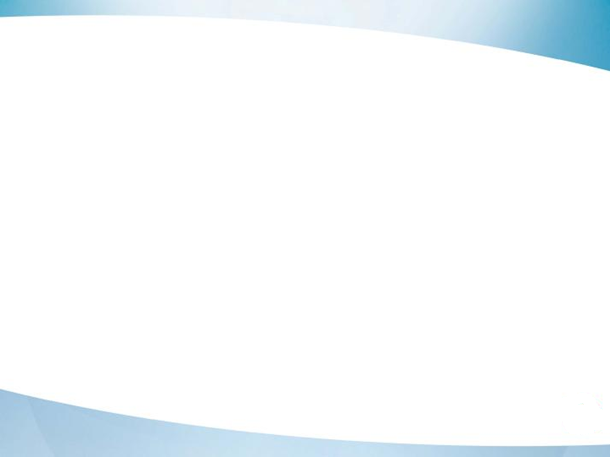 Признаки сексуального насилия над детьми
Резкая перемена в ребёнке:
 учился хорошо, стал учиться плохо; 
был весёлый, активный, стал грустный, пассивный; 
был опрятный, перестал следить за собой; 
был спокойный, стал тревожный, дёрганый, драчливый;
 общался со сверстниками – начал драться, конфликтовать.
Странности в движениях и реакциях 
отстраняется от занесённой руки или движения; 
сидит на краешке стула, ёрзает, двигается как будто что-то мешает в промежности,
 избегает что бы кто-то подходил сзади, 
прикрывает попу; 
краснеет, потеет без видимой причины; 
страх в невидящих глазах.
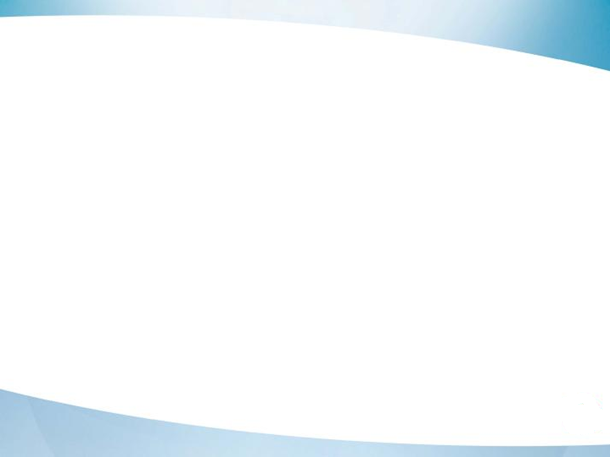 Признаки сексуального насилия над детьми
Странное поведение родителей :
 несоответствие состояния ребенка его описанию со стороны родителя; 
история родителя не соответствует травме; 
 необъяснимая отсрочка в обращении родителей ребенка за помощью в лечебное учреждение;
 попытка обвинения ребенка в нанесении себе ущерба; 
отказ от посещения ребенка, который находится в стационаре;
свидетельство того, что между ребенком и более старшим человеком существуют необычные, секретные, особые отношения, особенно если сопровождаются уговорами, заманиваниями, подарками
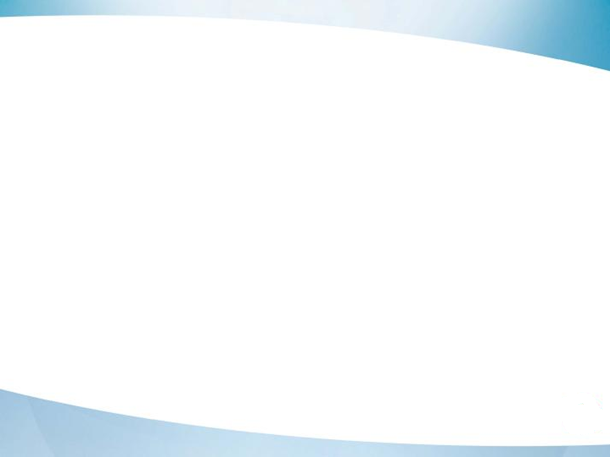 Признаки сексуального насилия над детьми
Здоровье и Психофизическое развитие 
недостаточный вес, рост, 
отсутствие улыбки, 
отсутствие любопытства и исследовательской деятельности (безразличие, отсутствие реакции), 
вялость (малая подвижность), заторможенность,
 страх взрослых, 
частые болезни, задержка речи, нарушение внимания.
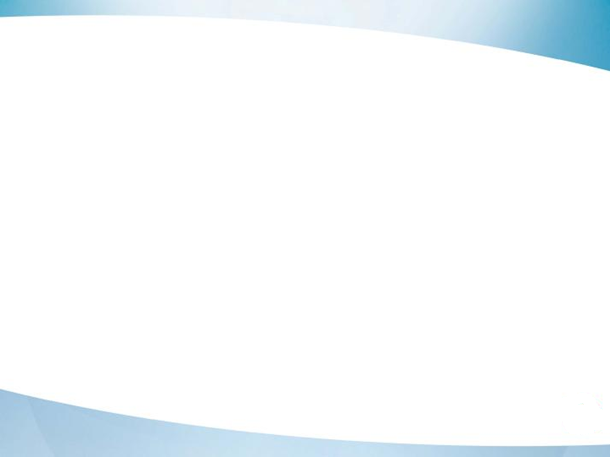 Признаки сексуального насилия над детьми
Коммуникация 
 привлечение внимания к себе  любым способом, в том числе в неуемной потребности в ласке и внимании;
 склонность к уединению,
 не ладятся взаимоотношения с ровесниками или взрослыми, 
деструктивность по отношению к себе и другим; 
отсутствие желания поиска защиты у родителей в устрашающей для ребенка ситуации;
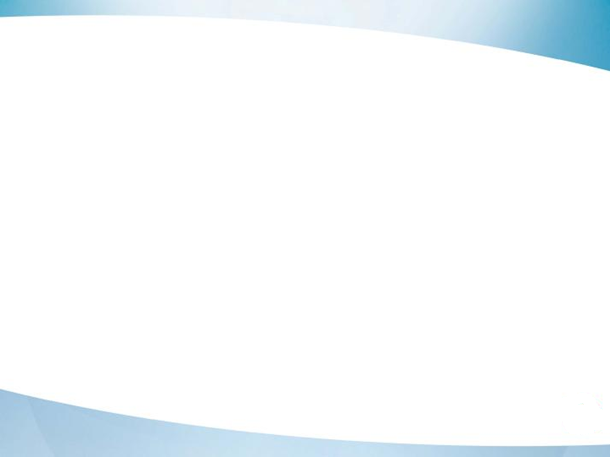 Что делать, если вы видите один или несколько признаков насилия?
Выявление одного или более из этих признаков должно становиться поводом к оценке ситуации и расследованию, чтобы подтвердить или опровергнуть факт сексуального насилия.
[Speaker Notes: Отсутствие реакции из –за культурных стереотипов, где наказание приемлемо. И отсутствие или незнание алгоритмов действия.]
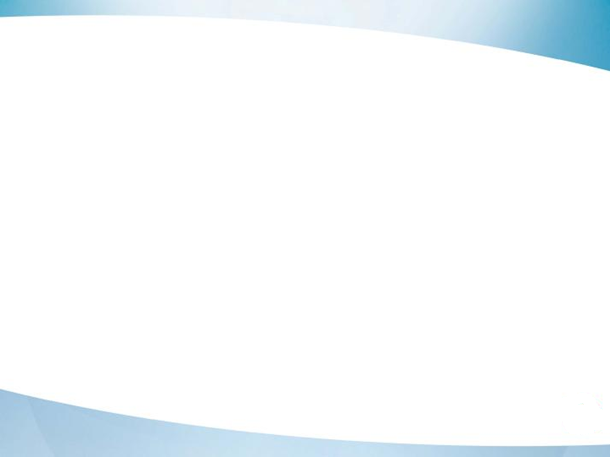 Как реагировать на сообщение ребёнка о насилии.
Сохраняйте спокойствие. Ваша реакция имеет огромное значение для ребёнка и влияет на то, как она дальше будет переживать случившееся. 
Скажите ребенку, подвергшемуся насилию:
Я тебе верю.
Мне жаль, что с тобой это случилось.
Это не твоя вина.
Хорошо, что ты мне об этом сказал.
Я постараюсь сделать так, чтобы тебе больше не угрожала опасность.
Внимательно слушайте то, что говорит вам ребёнок. Задавайте вопросы, если ребёнок готов отвечать. 
Согласуйте с ребёнком  ваши дальнейшие действия.
Основные принципы проведения опроса детей:
Если ребенок маленький, то вопросы необходимо задавать с учетом его возраста.
Маленькие дети сами не проявляют инициативу во взаимодействии со взрослым, поэтому вопросы необходимо задавать для уточнения того, что делали взрослые с ребенком, а не он сам.
Важно спрашивать во что взрослый играл с ребенком, какие были правила игры, что происходило и т.д.
Во время рассказа ребенка наблюдать за его жестами, какие части своего тела он трогает. Это непроизвольные движения, иллюстрирующие рассказ.
Если ребенок рассказывает об ощущениях и чувствах, то он рассказывает свой опыт. Если он видел какую то ситуацию, то он описывает его как картинку.
Важно спрашивать что происходило с ребенком незадолго до происшествия. Давали ли ему что то пить горькое (например, водку) необычное (снотворное, таблетки и т.п.)
Важно уточнить есть ли какой-то очень важный секрет у него и родителя (взрослого). Когда он появился, что будет, если он вдруг его расскажет?
Можно попросить ребенка нарисовать «монстра» («бабайку»), которого он боится. И в процессе рисования задавать вопросы.
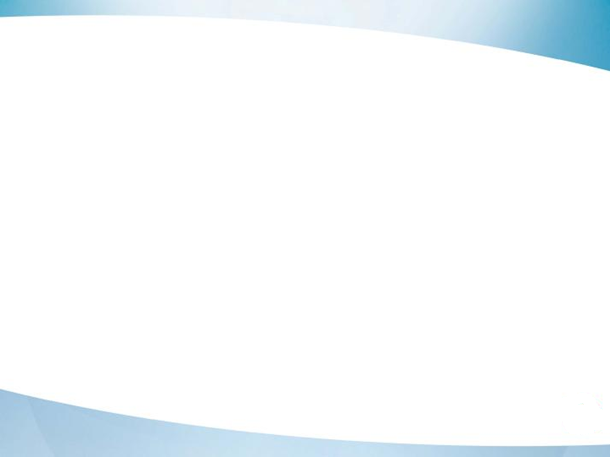 Признаки, свидетельствующие о достоверности слов ребенка
использование ребенком детской лексики («пися», «писюшка», «делал больно», «сувал»).
описание деталей, например, погоды в день происшествия, цвета нижнего белья преступника 
описание деталей, которые могли стать известны ребенку только из собственного опыта, например, вкус или запах спермы, ее консистенция (дети сравнивают ее с киселем)
описание своих ощущений во время совершения действий сексуального характера (раздвигал, намазывал, палку засовывал, противно, страшно, приятно, мокро)
основные элементы рассказа последовательны и логичны, при этом необходимо учитывать, что дети дошкольного и младшего школьного возраста испытывают затруднения в точной датировке событий, но правильно описывают их общую последовательность
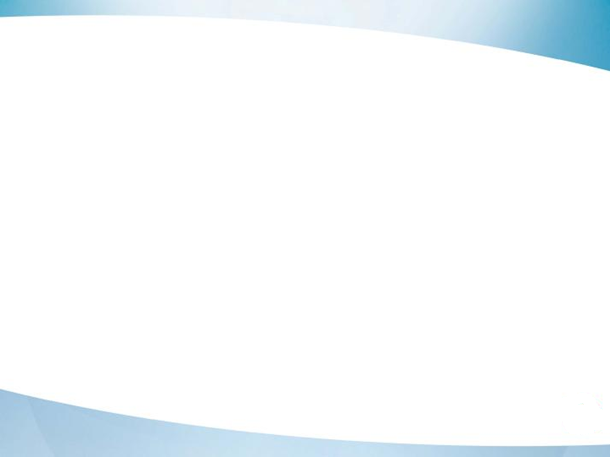 В домашнем насилии выделяют 4 основных вида:
физическое насилие 

эмоционально-психологическое насилие 

сексуальное насилие 

экономическое насилие
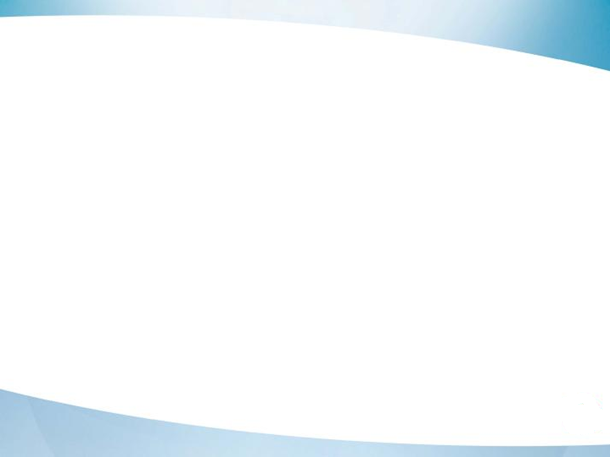 Признаки экономического насилия над детьми
полное отсутствие денег на карманные расходы;
ребёнок часто голоден; 
у него дома нет игрушек;
он часто опаздывает или отсутствует на занятиях (вследствие принуждения работать или попрошайничать); 
у ребенка очень мало одежды и обуви и т.п.
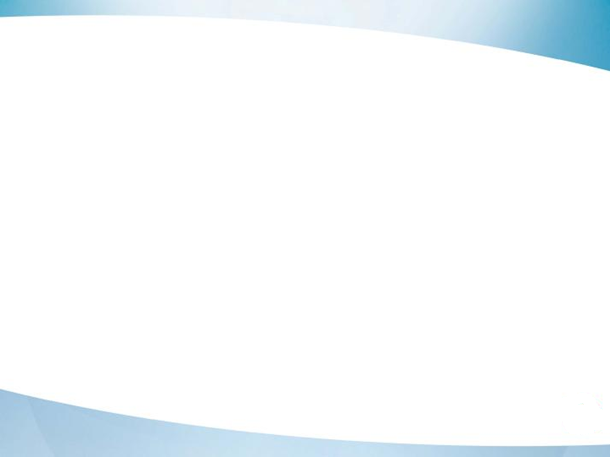 В домашнем насилии над детьми выделяют отдельно 5 вид:пренебрежение интересами и нуждами ребенка
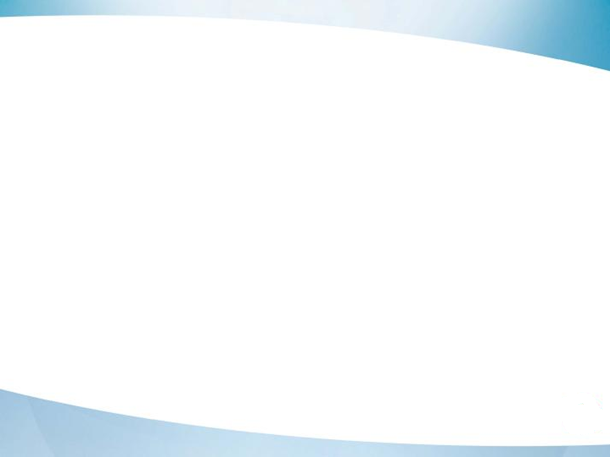 Признаки пренебрежения интересами и нуждами ребенка
гигиеническая запущенность, 
отсутствие своей территории, необходимых книг и игрушек, 
непосещение занятий, 
отсутствие одежды и еды, 
одежда не по сезону, 
нелечение зубов и других заболеваний, 
оставление детей дома одних без присмотра, в опасной для жизни ситуации,
поручение дел, не соответствующих их возрасту, 
и т.д.
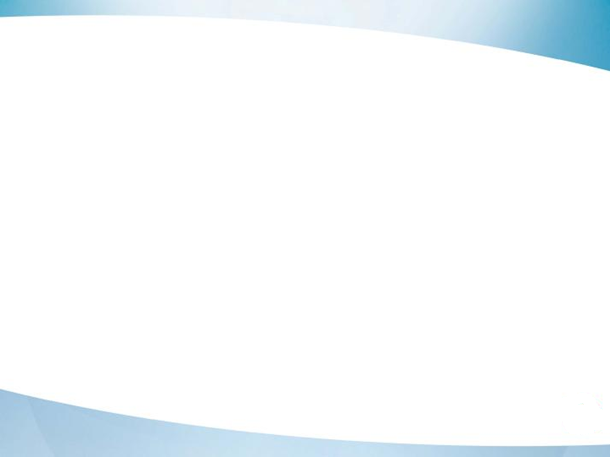 Последствия домашнего насилия
Для пострадавших
Для общества (социальные последствия)
Для государства (экономические последствия)
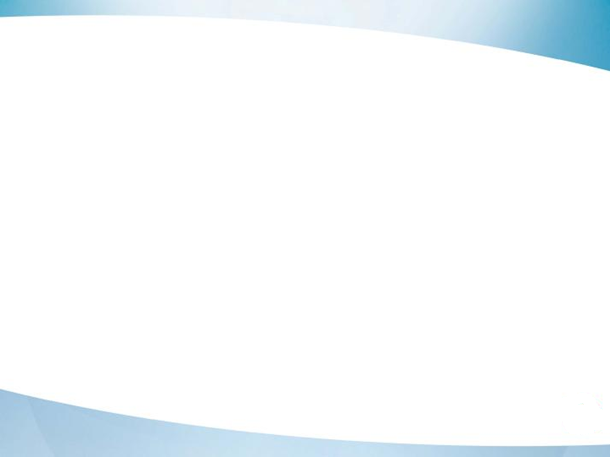 Социальные последствия
потери человеческих жизней в результате убийств членов семьи или их самоубийств, как потери индивидуальностей, личностей
временная или хроническая экономическая и психологическая зависимость членов семьи от групп поддержки или от системы социальной защиты и обеспечения
насилие – предпосылка других социальных бед : детской безнадзорности, беспризорности, проституции, наркомании 
усвоение методов насильственного поведения детьми
эскалация насилия из семьи в общество
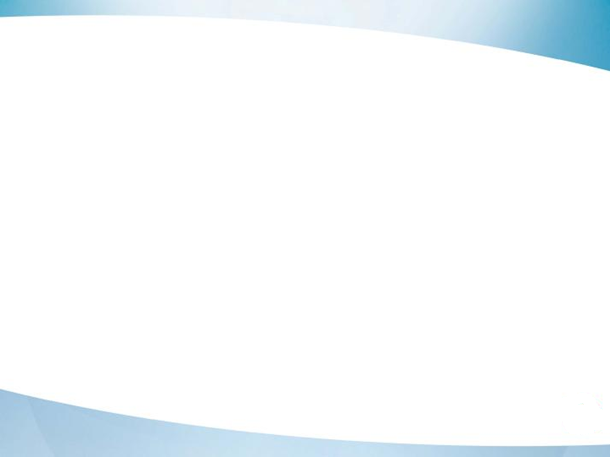 Экономические последствия
потери человеческих жизней, как производительных сил общества
 значительный расход бюджетных средств на функционирование :
правоохранительной и судебной систем, 
органов здравоохранения, социального страхования и оплату больничных листов,
органов социальной защиты, в т.ч. социозащитных учреждений, оказание консультационных услуг и пр.
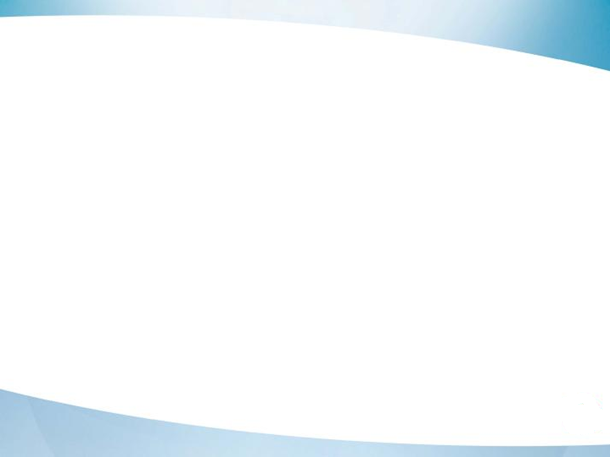 Последствия насилия над детьми
Нарушение нормального функционирования всех сфер его жизнедеятельности
Нарушения психического и физического развития
Антисоциальное поведение
Разрушение личности
Проявление агрессии и жестокости
Депрессия и попытки самоубийства
Трудности социализации (отсутствие навыков нормального общения)
Трудности создания собственной семьи
Возрастные особенности последствий ДН
Возрастные особенности последствий ДН
Возрастные особенности последствий ДН
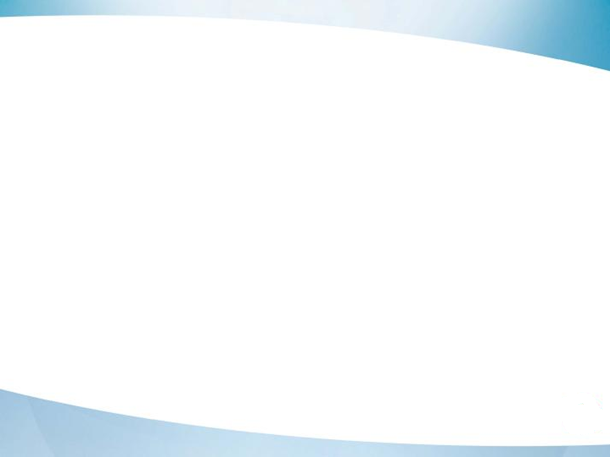 Последствия для пострадавших
Вред здоровью разной степени тяжести вплоть до смертельного исхода
Психологическая травма (острое состояние травматического стресса)
Развитие синдрома посттравматических стрессовых нарушений(PTSD-синдром)
Потеря контроля над своей жизнью
Нарушение целостности личности
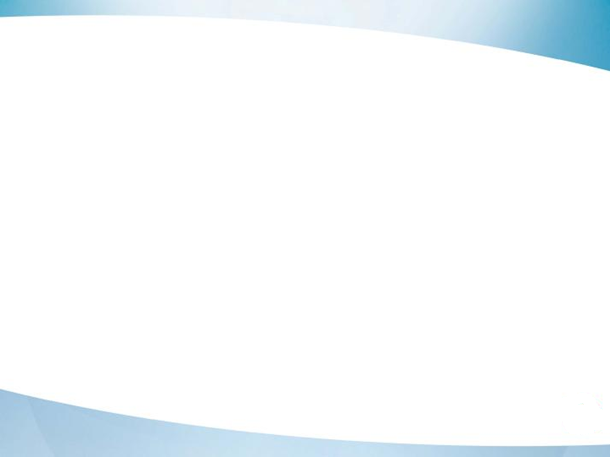 ?
НАСИЛИЕ = КОНФЛИКТ
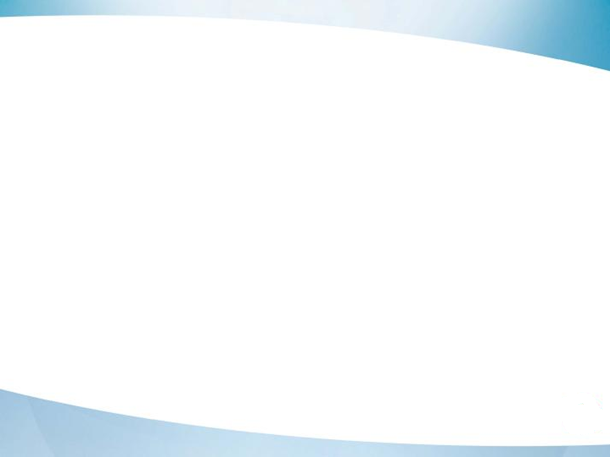 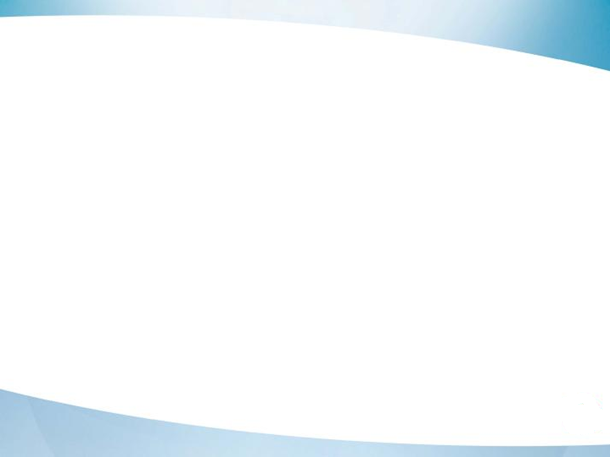 Особенности домашнего насилия
ЦИКЛ ДОМАШНЕГО НАСИЛИЯ
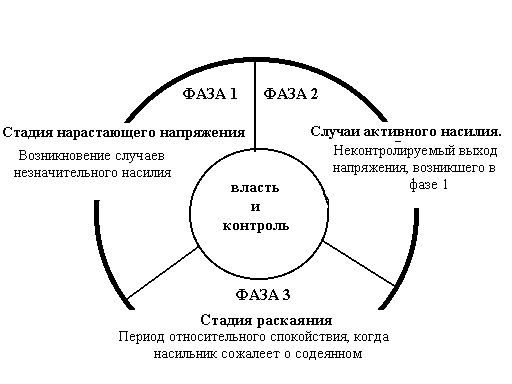 Причины, по которым пострадавшие не хотят прибегать к помощи
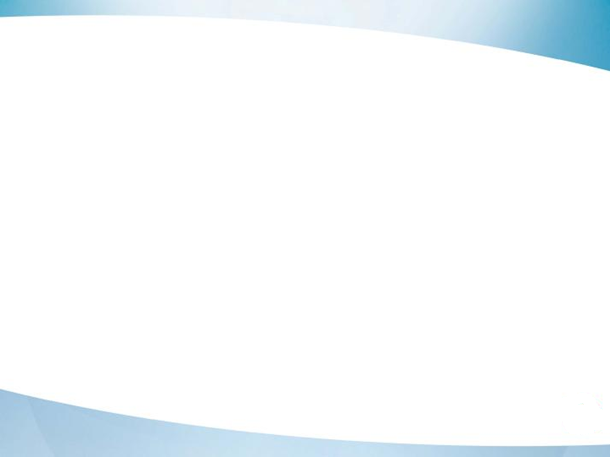 Чувство вины и стыда
Желание забыть произошедшее
Недоверие к организациям, в которые необходимо обратиться, и негативный опыт
Страх мести со стороны обидчика и нежелание снова встречаться с ним в суде
Страх перед обвинением в свой адрес
Нежелание «выносить сор из избы»
Терпимость по отношению к обидчику
Страх перед собственными эмоциями и агрессией
Минимизация степени серьезности ситуации
Ответственность («я должна сама найти выход»)
Наличие симптомов психологической травмы (неуверенность в себе, замкнутость, запуганность и т.д.)
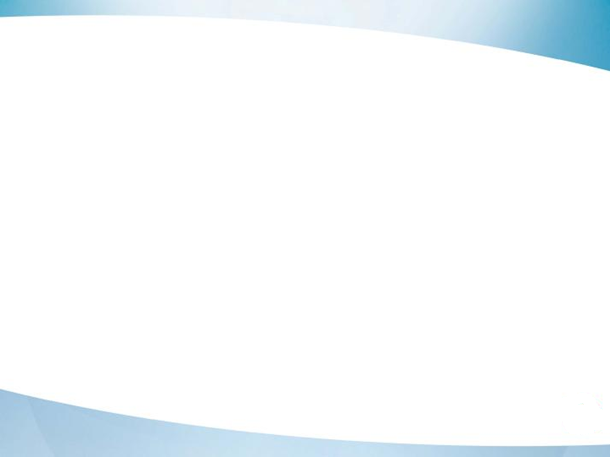 МИФЫ и ФАКТЫ о насилии
Домашнее насилие – не преступление, а просто скандал, семейное дело.
Некоторые дети / женщины / родители провоцируют насилие и заслуживают его.
Причиной насилия является алкоголь.
Детям нужен их отец, даже если он агрессивен.
Насилие прекратится, «когда …..»
Насилие возникает из-за кризисов и стрессов.
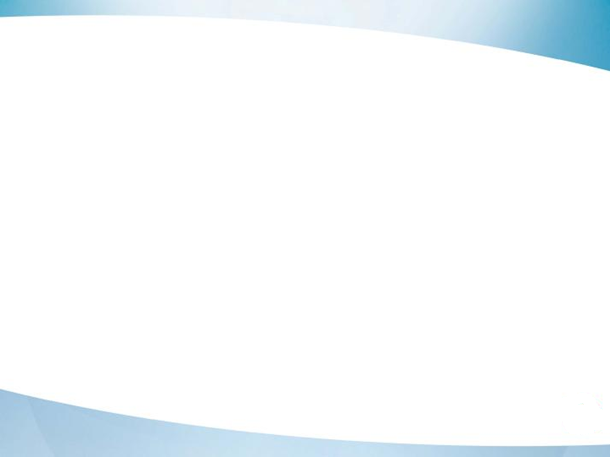 МИФЫ  о насилии
«Мифы» о насилии  помогают снять с человека, применяющего насилие, ответственность за свое поведение
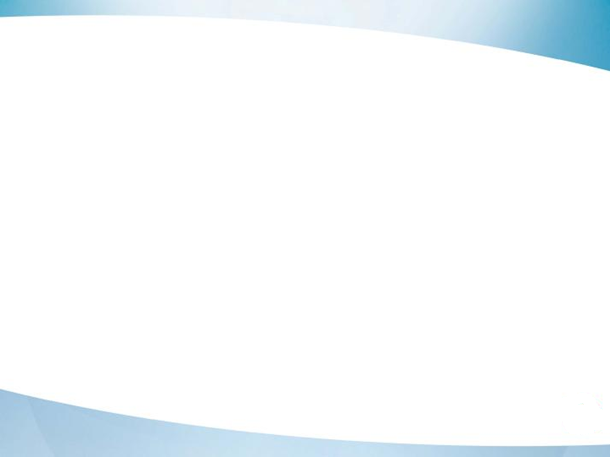 Причины агрессивного поведения
Теория природной предрасположенности человека к насилию. (Конрад Лоренц) в основе агрессивного поведения человека виновата эволюция, инстинкт борьбы за выживание. Насилие свойственно природе человека, так как он тоже из животного мира, где господствуют доминирование, иерархия, агрессивность.  Блокируется это культурой, демократическим развитием общества, законами и тогда человек поднимается на уровень поистине человеческий.
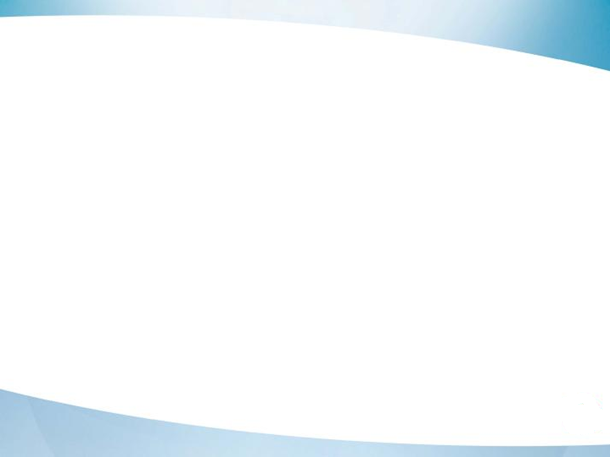 Причины агрессивного поведения
Социобиологический подход: источником агрессии являются внешние факторы  (жара, теснота и т.д.) фрустрация – агрессия. 
Социокультурная теория (корни насилия кроются в социальной структуре и целом комплексе ценностей, традиций, обычаев, привычек и взглядов, существующих в обществе). Насилие в семье – сложный  продукт долгой патриархальной традиции, как в России, так и в других странах.
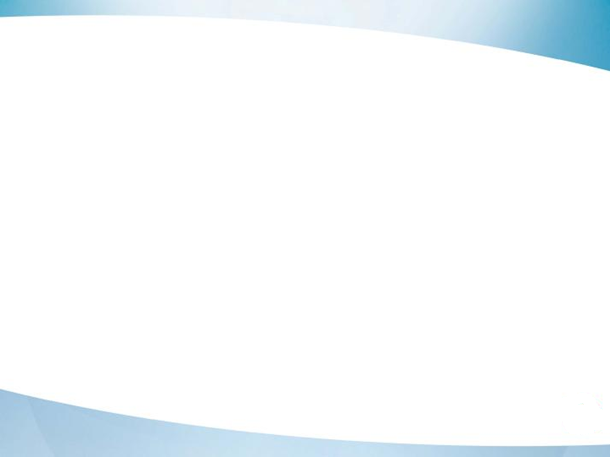 Причины агрессивного поведения
Теория личностных девиаций в жизнедеятельности индивидуумов: неблагоприятные условия формирования личности в семье, детском коллективе, которые объясняют недостаточный уровень развития личности и происхождение негативных нравственно-психологических свойств индивида; употребление спиртных напитков, наркотиков; генетическая предрасположенность; психические заболевания; стрессы и др.
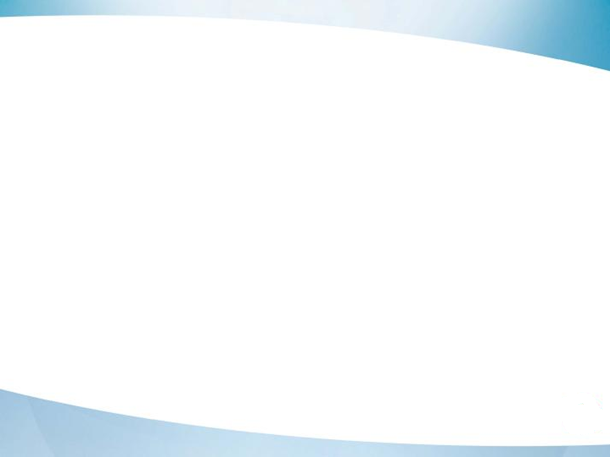 Роль специалистов
Важно осознавать свое собственное отношение, убеждения, чувства и опыт, связанные с насилием в отношении женщин и детей, в противном случае могут появиться цинизм, желание обвинить пострадавших, дистанцирование и равнодушие в работе.

Важно помнить следующее:
не медлите и не торопитесь: не ждите немедленных результатов своего вмешательства; 
не допускайте недооценки мелких происшествий в жизни пострадавшего;
вместе с пострадавшими обсудите различные направления дальнейших действий, не останавливайтесь на одном решении;
научитесь откровенно говорить со своими коллегами;
обращайтесь за помощью, если вам пришлось столкнуться с насилием;
обращайтесь за консультациями, помощью и проходите профессиональную подготовку.
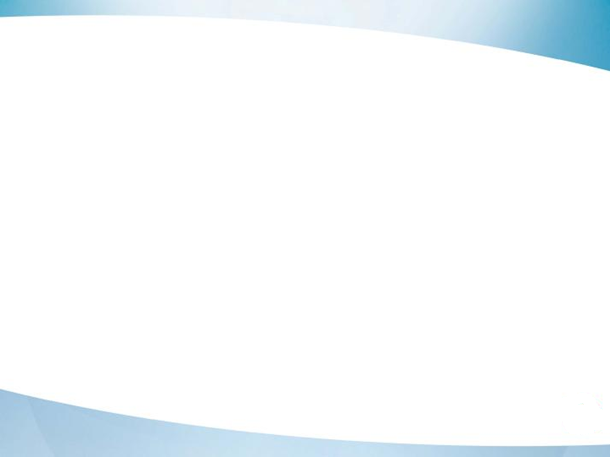 РОЛЬ РАБОТНИКОВ ОБРАЗОВАНИЯ В СИСТЕМЕ ПРОФИЛАКТИКИ, МЕЖВЕДОМСТВЕННОЕ ВЗАИМОДЕЙСТВИЕ.
Органы образования на региональном и местном уровне, выполняя приоритетные направления Стратегии национальной безопасности Российской Федерации до 2020 года в области образования, утвержденной Указом Президента РФ от 12.05.2009 г. N 537, осуществляют свои основные функции по оказанию психолого-педагогической помощи населению. 
Наряду с осуществлением своих основных функций органы и учреждения образования оказывают содействие в реализации уголовной политики, в защите граждан от преступных посягательств.
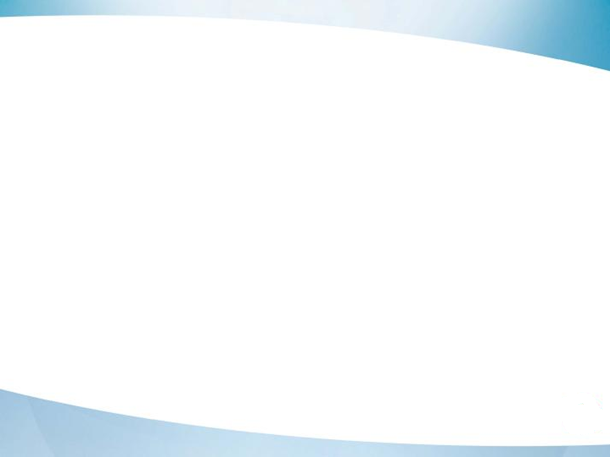 РОЛЬ РАБОТНИКОВ ОБРАЗОВАНИЯ В СИСТЕМЕ ПРОФИЛАКТИКИ, МЕЖВЕДОМСТВЕННОЕ ВЗАИМОДЕЙСТВИЕ.
Сотрудники образовательных учреждений обязаны сообщать в органы внутренних дел (полиции) сведения о гражданах, оказавшихся в этих учреждениях с ранениями и телесными повреждениями насильственного характера, либо полученными в результате сексуальных посягательств, либо в результате насилия в семье. 
В настоящее время передача такой информации происходит на основании локальных приказов образовательных  учреждений г. Екатеринбурга и СО, в том числе и информации о криминальных травмах, полученных на почве семейно-бытовых отношений.
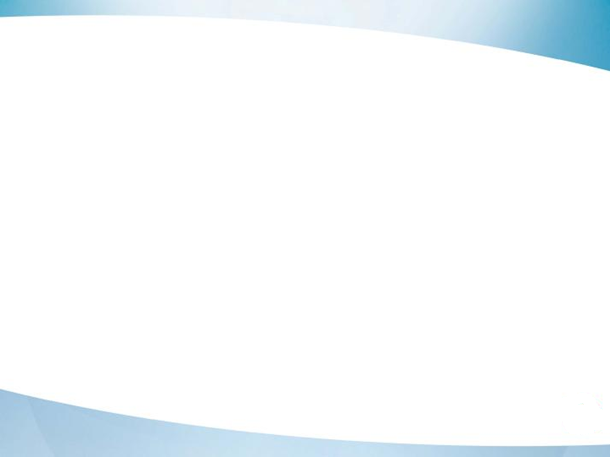 РОЛЬ РАБОТНИКОВ ОБРАЗОВАНИЯ В СИСТЕМЕ ПРОФИЛАКТИКИ, МЕЖВЕДОМСТВЕННОЕ ВЗАИМОДЕЙСТВИЕ.
В соответствии с № 120-ФЗ  «Об основах системы профилактики безнадзорности и правонарушений несовершеннолетних» от 24.06.1999 органы и учреждения образования являются одним из субъектов государственной системы профилактики безнадзорности и правонарушений несовершеннолетних.
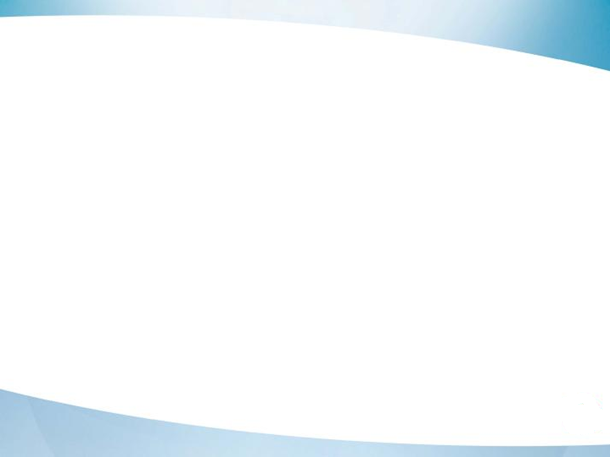 РОЛЬ РАБОТНИКОВ ОБРАЗОВАНИЯ В СИСТЕМЕ ПРОФИЛАКТИКИ, МЕЖВЕДОМСТВЕННОЕ ВЗАИМОДЕЙСТВИЕ.
Согласно ч. 2 ст. 9 настоящего закона органы и учреждения системы профилактики безнадзорности и правонарушений несовершеннолетних, в пределах своей компетенции обязаны обеспечивать соблюдение прав и законных интересов несовершеннолетних, осуществлять их защиту от всех форм дискриминации, физического или психического насилия, оскорбления, грубого обращения, сексуальной и иной эксплуатации, выявлять несовершеннолетних и семьи, находящиеся в социально опасном положении, а также незамедлительно информировать:
1) орган прокуратуры - о нарушении прав и свобод несовершеннолетних;
2) орган внутренних дел - о выявлении родителей несовершеннолетних или иных их законных представителей и иных лиц, жестоко обращающихся с несовершеннолетними и (или) вовлекающих их в совершение преступления или антиобщественных действий или совершающих по отношению к ним другие противоправные деяния, а также о несовершеннолетних, совершивших правонарушение или антиобщественные действия.
ПРАВОВОЙ СТАТУС РАБОТНИКОВ ОБРАЗОВАНИЯ В УГОЛОВНОМ СУДОПРОИЗВОДСТВЕ.
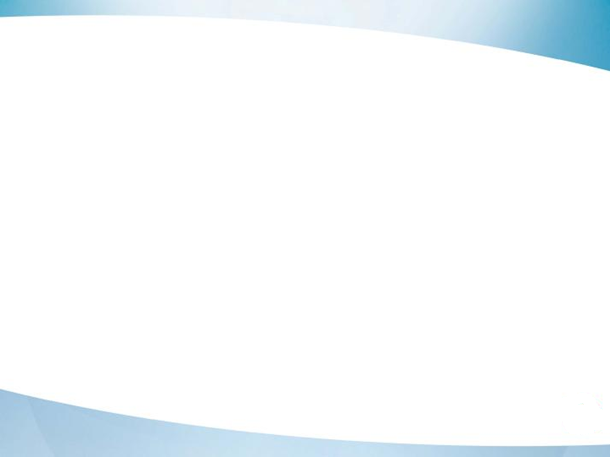 Свидетелем является лицо, которому могут быть известны какие-либо обстоятельства, имеющие значение для расследования и разрешения уголовного дела, и которое вызвано для дачи показаний (ст. 56 УПК РФ).
Эксперт - лицо, обладающее специальными знаниями и назначенное в порядке для производства судебной экспертизы и дачи заключения (ст. 57 УПК РФ).
Специалист - это обладающее определенными, выходящими за пределы общеизвестных для следователя (дознавателя и др.) знаниями физическое лицо, вызванное (приглашенное) в порядке, установленном УПК РФ, для содействия в обнаружении, закреплении и (или) изъятии предметов (иных объектов), применении технических средств в исследовании материалов уголовного дела, для постановки вопросов эксперту, а также для разъяснения сторонам и (или) суду вопросов, входящих в его профессиональную компетенцию (ст. 58 УПК РФ).
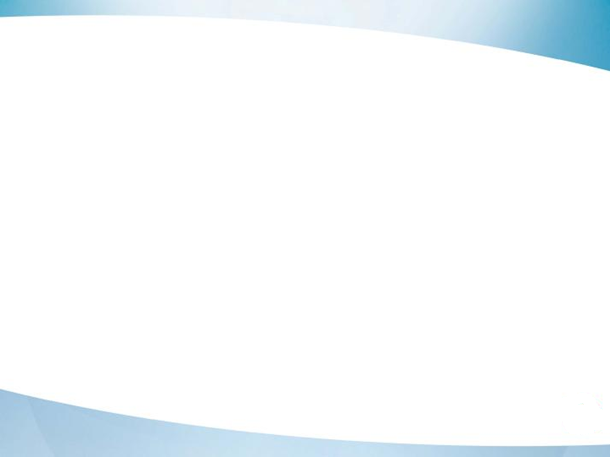 ПРАВОВОЙ СТАТУС РАБОТНИКОВ ОБРАЗОВАНИЯ В УГОЛОВНОМ СУДОПРОИЗВОДСТВЕ.
Привлекать (вызывать) лицо, обладающее специальными знаниями, к участию в процессуальных действиях вправе следователь, дознаватель, орган дознания, руководитель (член) следственной группы (группы дознавателей), руководитель следственного органа, суд, судья и защитник (адвокат).
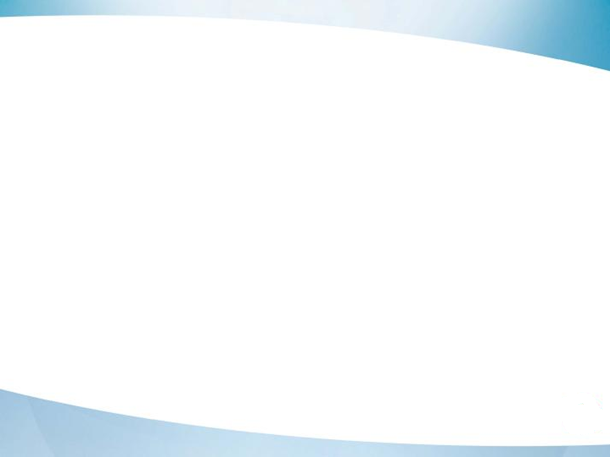 ПРАВОВОЙ СТАТУС РАБОТНИКОВ ОБРАЗОВАНИЯ В УГОЛОВНОМ СУДОПРОИЗВОДСТВЕ.
Уголовный кодекс РФ предусматривает уголовную ответственность за причинение вреда здоровью различной степени тяжести (физическое насилие), нарушение половой неприкосновенности (преступления сексуального характера), а Кодекс об административных правонарушениях устанавливает ответственность за оскорбление и клевету.
 Наиболее часто встречающиеся виды преступлений, совершенные на почве семейно-бытовых отношений, - это побои, причинение легкого и средней тяжести вреда здоровью, угроза убийством, истязание. 
Законодатель в отдельную группу выделил уголовные дела о преступлениях, предусмотренных ч. 1 ст. 115 (причинение легкого вреда здоровью) и  ч. 1 ст. 116 УК РФ (побои), которые считаются делами частного обвинения и возбуждаются не иначе как по заявлению потерпевшего или его законного представителя.
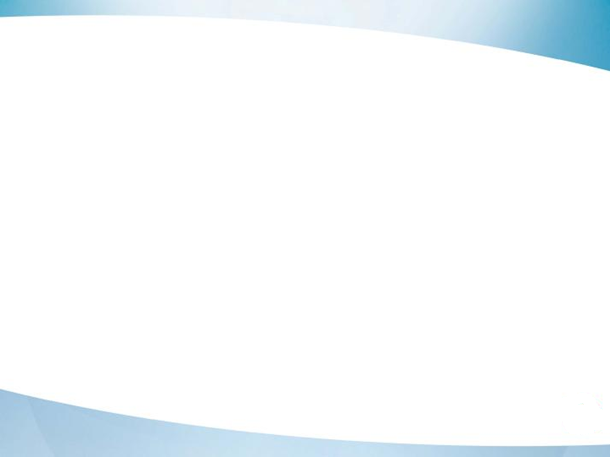 Выявление фактов ЖО
Выявление фактов жестокого обращения может происходить как в рамках повседневной деятельности, так и во время проведения плановых  мероприятий. 
Педагогические работники дошкольных образовательных учреждений (ДОУ): 
- ежедневно при прибытии детей в обязательном порядке проводят их внешний визуальный осмотр. Кроме того, осмотр детей проводят и медицинские работники;
- при непосещении ребенком в течение нескольких дней дошкольного учреждения выясняют причины его отсутствия.
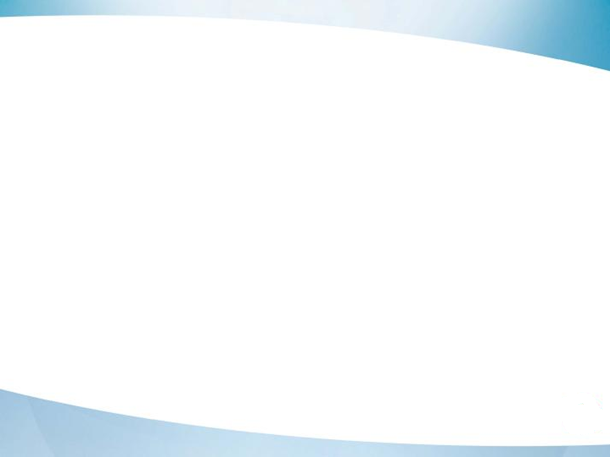 Выявление фактов ЖО
Педагоги образовательных организаций в соответствии с уставами указанных организаций и положениями о них: 
- обеспечивают ежедневный (в рабочее время) при прибытии обучающихся несовершеннолетних их внешний визуальный осмотр;
- при выявлении несовершеннолетних, не посещающих или систематически пропускающих занятия по неуважительным причинам, принимают меры к выяснению причин непосещения и возвращению несовершеннолетних на учебу (велика вероятность пропуска занятий детьми в силу семейного неблагополучия). В течение трёх дней с момента установления факта несовершеннолетними пропуска 10 занятий по неуважительной причине информируют органы, осуществляющие управление образованием, по месту фактического проживания детей.
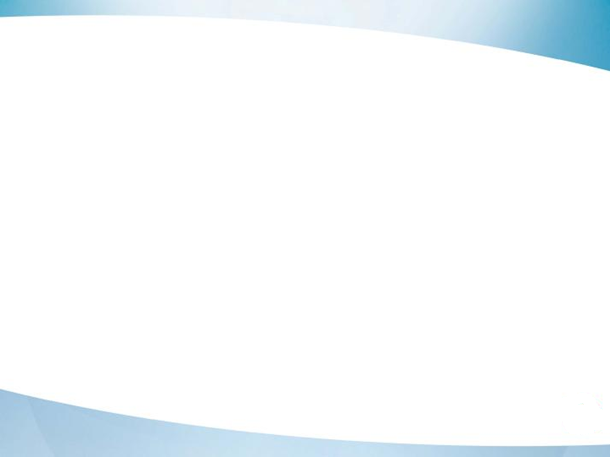 Выявление фактов ЖО
Поводом для вмешательства специалистов, изучения ситуации в семье или образовательном учреждении может быть:
 информация от ребёнка;
информация от родителей (законных представителей), других членов семьи;
информация от специалистов;
информация от сверстников и друзей, соседей, иных граждан;
информация от представителей общественных объединений;
 результаты медицинского осмотра;
результаты экспертиз;
- дополнительная информация, собранная в ходе психологической диагностики, наблюдений за ребёнком.
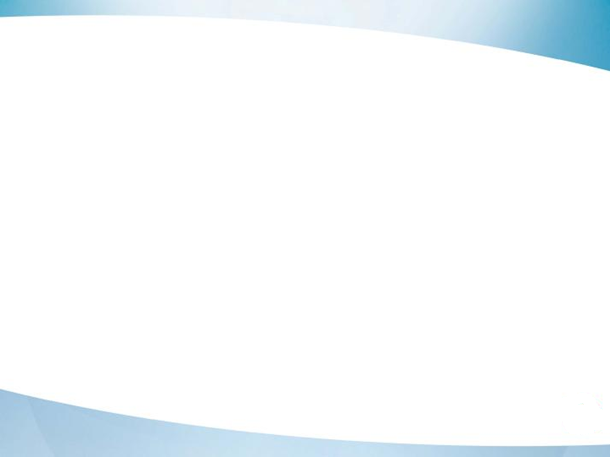 Действия педагогов  после выявления ЖО:
сообщить о ситуации администрации образовательного учреждения; 
пригласить медицинского работника и зафиксировать имеющиеся следы на теле ребенка (синяки, царапины, укусы, ожоги и т.п.);
незамедлительно проинформировать территориальный орган МВД РФ (отдел полиции) по месту нахождения ОУ (желательно письменно). Педагог может сообщить в полицию самостоятельно либо через администрацию ОУ. 
 Сотрудники полиции сами в процессе отработки материала получат информацию для установления фактов ЖО с ребёнком или об отсутствии таковых. Педагоги, медицинские работники, обнаружившие следы насилия, будут опрошены (допрошены) в качестве свидетелей;
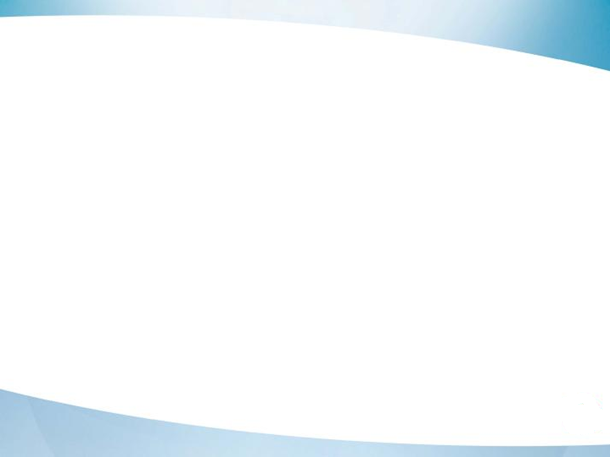 Действия педагогов  после выявления ЖО:
при выявлении сведений о проживании детей в условиях, представляющих угрозу их жизни или здоровью либо препятствующих их нормальному воспитанию, незамедлительно направить информацию в территориальный орган МВД (полицию), управление социальной политики и органы управления образованием по месту нахождения ОУ, а также в ТКДН и ЗП по месту фактического проживания ребенка по установленной  форме.
при злостном уклонении родителей от обязанностей по воспитанию детей педагог имеет право собрать необходимые документы: характеристику на ребенка с указанием воспитательной роли родителей, акт жилищно-бытовых условий, докладные и др. и направить их с представлением в районный отдел опеки и попечительства для решения вопроса о лишении родителей родительских прав.
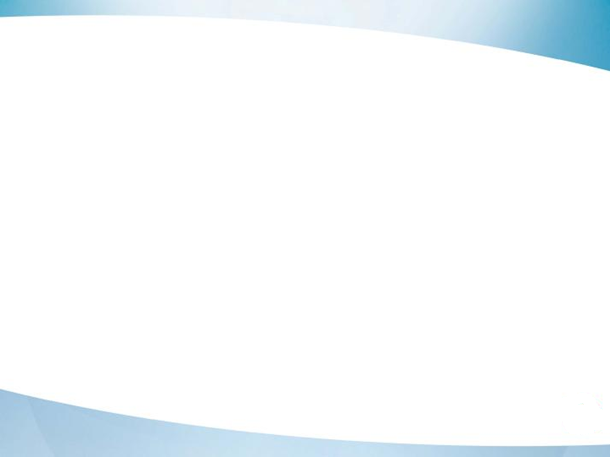 Действия педагогов  после выявления ЖО:
Если ситуация неясная и нет возможности получить достаточное количество информации из различных источников, то педагогу или администрации образовательного учреждения также необходимо подать заявление в полицию. 
Сотрудники полиции в соответствии со ст. 144 Уголовно-процессуального кодекса РФ обязаны принять любое поступившее заявление, провести по нему проверку, по результатам которой принять меры в соответствии с законом и письменно уведомить заявителя о принятом решении.
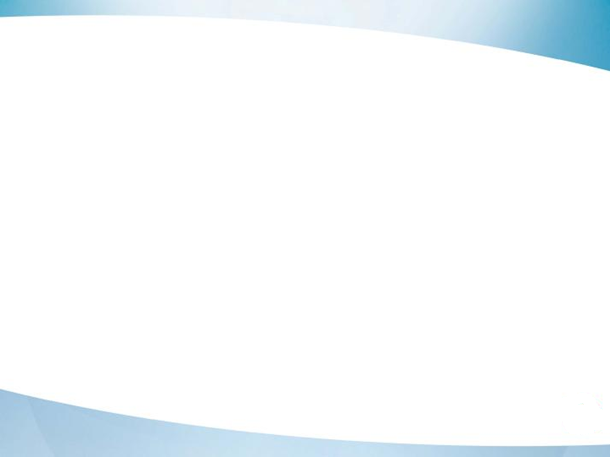 Что мешает специалисту распознать домашнее насилие:
Личные убеждения и мотивы
Собственные страхи и ощущение незащищенности
Опасение оскорбить пострадавшую или агрессора
Ощущение беспомощности и неспособности повлиять на ситуацию
Опасение негативных последствий вмешательства в ситуацию насилия
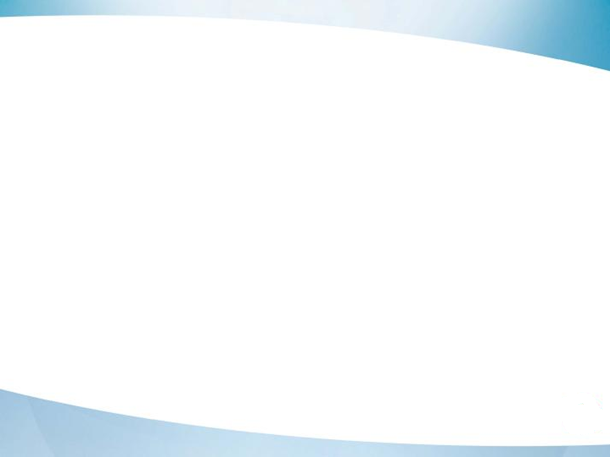 Собеседование о ДН
Правило 1. Проводите диагностическое собеседование на ДН только в конфиденциальной обстановке, а не в присутствии родителей, других членов семьи, друзей и т.п.
Правило 2. Проводите собеседование только в том случае, если Вам удалось установить контакт с ребенком
Правило 3. Проводите собеседование  как можно более буднично
Правило 4. Будьте спокойны, не осуждайте ребенка, разговаривая на эту тему
Правило 5. Собирайте сведения о том, что произошло, а не почему это произошло
Правило 6. Избегайте слов «подвергающийся насилию», «жертва насилия», «домашнее насилие»
Правило 7. Используйте  вначале наводящие вопросы, а затем можно использовать и прямые вопросы для разъяснения
Правило 8. Умейте слушать
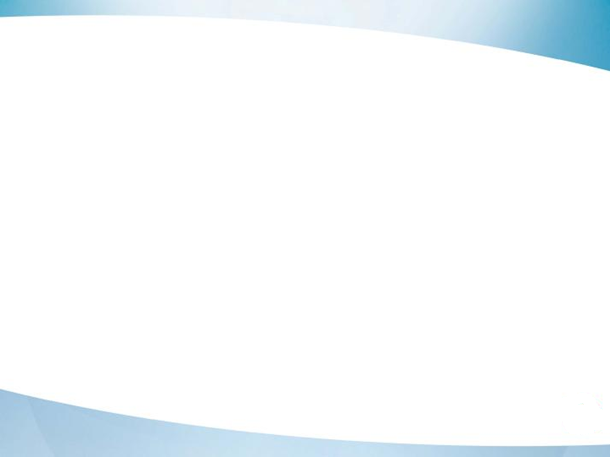 План действия педагога  (интервенция)
1. Дайте знать ребенку, что он не одинок; он не виноват в совершенном насилии; никто не заслуживает такого обращения; существуют организации (государственные службы), которые ему помогут.
2. Правила интервенции:
- не давать никаких советов личного характера по поводу его дальнейшей жизни;
- не расспрашивать ребенка о его собственном поведении, т.к. в ситуации ДН самое  главное – это факт насилия.
3. Запишите со слов ребенка особенности случаев насилия: поведение обидчика, воздействие ДН на здоровье ребенка, использование оружия, алкоголя и наркотиков. Цитируйте слова ребенка, избегая сложного языка.
4. Дайте ребенку  информацию о дополнительных источниках помощи (телефон доверия, кризисный центр, социальные службы, юридические консультации и др.).
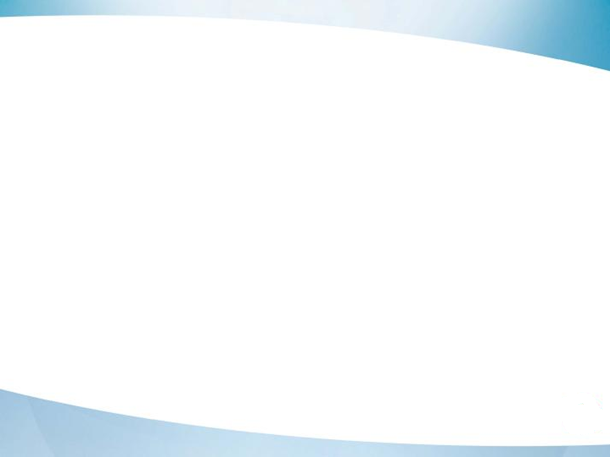 Этапы комплексной межведомственной помощи:
1. Информационный. 
2. Диагностический. 
3. Констатирующий. 
4. Конструктивный. 
5. Реабилитационный. 
6. Реинтегрирующий.
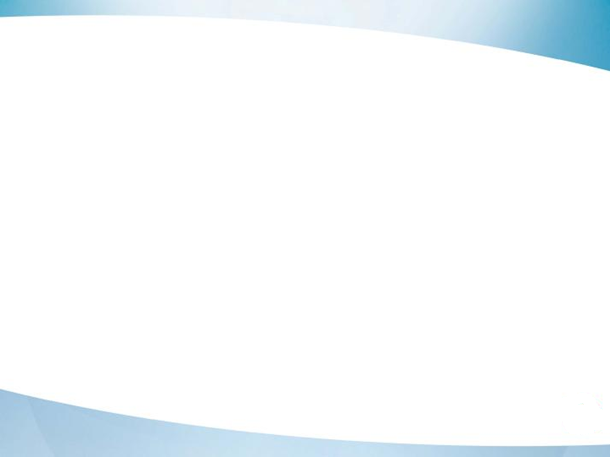 Этапы комплексной межведомственной помощи:
Информационный.
Сбор информации о всех учреждениях, предоставляющих помощь в ситуации домашнего насилия. Информирование населения Свердловской области о всех доступных возможностях получить помощь в ситуации домашнего насилия. 
Технологии, методы, формы работы: сбор и представление информации из разных источников о всех формах помощи в России и Свердловской области. Проведение информационных компаний среди населения. Издание информационных брошюр и проспектов.
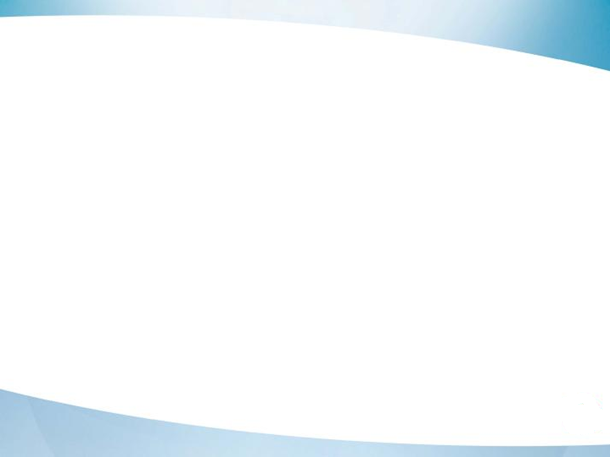 Этапы комплексной межведомственной помощи:
1. Информационный. 
2. Диагностический. 
Сбор информации о фактах жестокого обращения и преступных посягательств в отношении обучающегося. Диагностика индивидуально-личностных особенностей, состояния, жизненной ситуации пострадавшего обучающегося. 
Технологии, методы, формы работы: сбор и представление информации из разных источников о фактах жестокого обращения и преступных посягательств в отношении несовершеннолетнего, наблюдение, анкетирование, тестирование, социальный патронаж.
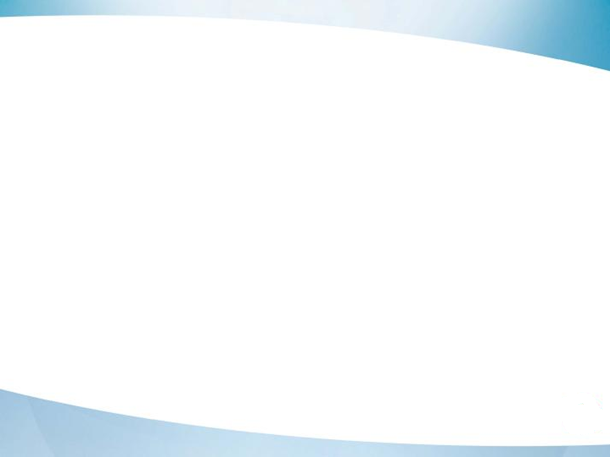 Этапы комплексной межведомственной помощи:
1. Информационный. 
2. Диагностический. 
3. Констатирующий.
Выявление проблемы, психологическая поддержка ребенка. 
Технологии, методы, формы работы: беседа с пострадавшим ребенком, родителями, консультирование родителей, оказание консультационной помощи ребенку, изучение возможности привлечения родственников и ближайшего окружения пострадавшего ребенка к работе с выявленной проблемой.
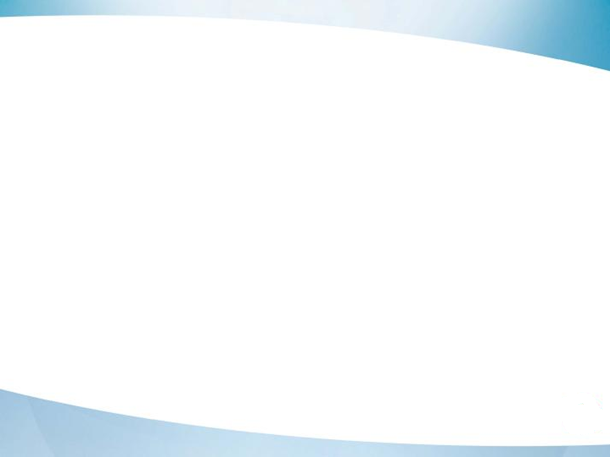 Этапы комплексной межведомственной помощи:
1. Информационный. 
2. Диагностический. 
3. Констатирующий. 
4. Конструктивный.
Разработка индивидуальной программы социально-психологической реабилитации пострадавшего ребенка. 
Технологии, методы, формы работы: консилиум образовательной организации, возможно с участием специалистов психологических служб, учреждений здравоохранения, социальной защиты населения, органов внутренних дел, комиссии по делам несовершеннолетних и защиты их прав; заседание межведомственных комиссий.
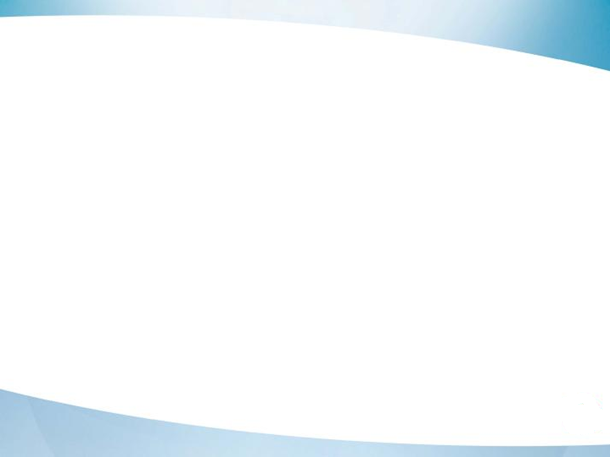 Этапы комплексной межведомственной помощи:
1. Информационный. 
2. Диагностический. 
3. Констатирующий. 
4. Конструктивный. 
5. Реабилитационный.
Реализация индивидуальной программы социально-психологической реабилитации пострадавшего несовершеннолетнего с периодическим подведением ее итогов. 
Технологии, методы, формы работы: индивидуальная психологическая и психотерапевтическая работа с ребенком, с родителями, ближайшим окружением пострадавшего ребенка; психологические тренинги; обучение сверстников, родителей навыкам конструктивного взаимодействия.
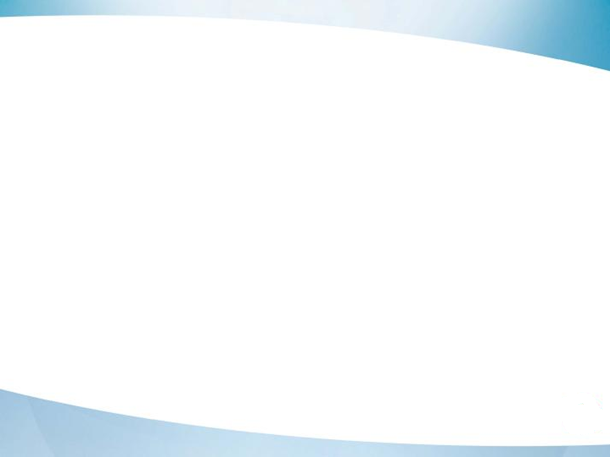 Этапы комплексной межведомственной помощи:
1. Информационный. 
2. Диагностический. 
3. Констатирующий. 
4. Конструктивный. 
5. Реабилитационный. 
6. Реинтегрирующий.
Социализация ребенка, создание позитивных изменений. 
Технологии, методы, формы работы: социальный патронаж; документальная фиксация изменений; контроль за социальной ситуацией пострадавшего ребенка.
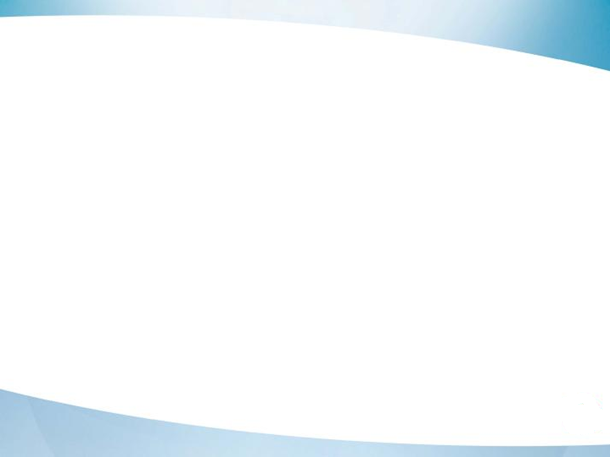 Специалистам образовательного учреждения необходимов отношении ребенка, подвергшегося жестокому обращению
Разработать план действий по выводу ребенка из кризисной ситуации (программа реабилитации, сопровождения), в т.ч. из ситуаций эмоционально-психологического и экономического насилия. 
Помощь в этом могут оказать педагоги-психологи образовательного учреждения (при их наличии), а также специалисты центров психолого-педагогической, медицинской и социальной помощи, центры помощи семье и детям, которые проводят реабилитационную работу с детьми, пострадавшими от жестокого обращения и оказывают помощь педагогическим работникам в разработке индивидуальных программ реабилитации детей.
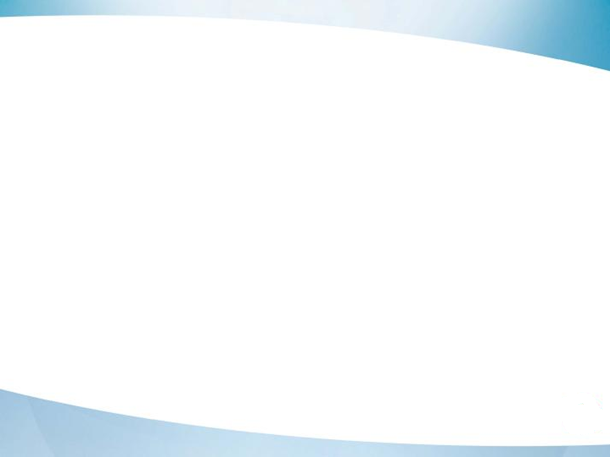 Специалисты центров психолого-педагогической, медицинской и социальной помощи:
- проводят реабилитационную работу с детьми, пострадавшими от жестокого обращения, домашнего насилия и др.;
- оказывают помощь педагогическим работникам в разработке индивидуальных программ реабилитации детей;
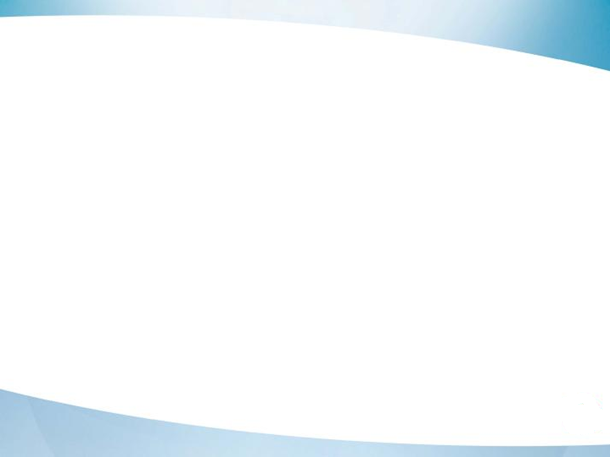 Специалистам образовательного учреждения необходимов отношении ребенка, подвергшегося жестокому обращению
- при самостоятельном выявлении в процессе работы с несовершеннолетними фактов жестокого обращения с ними, физического, психического или сексуального насилия, фактов непринятия родителями (законными представителями) своевременных мер по лечению ребенка, которое привело к угрозе его жизни и здоровью, незамедлительно направляют информацию в территориальный орган внутренних дел (полицию), управление социальной политики, КДН и ЗП по месту фактического проживания несовершеннолетнего.
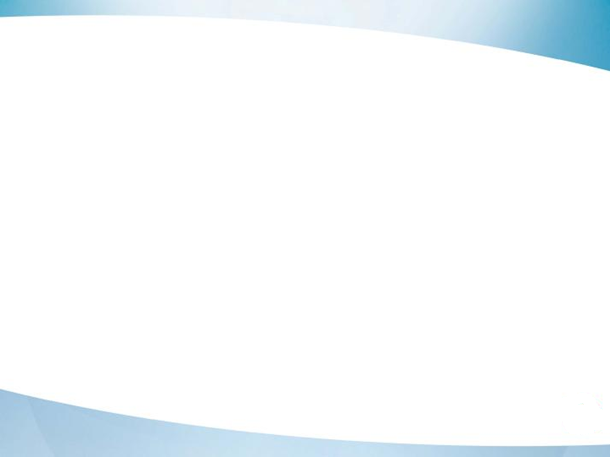 Специалистам образовательного учреждения необходимов отношении ребенка, подвергшегося жестокому обращению
Также следует рекомендовать родителям обратиться за консультацией к врачу-психотерапевту, психологу, врачу-неврологу, так как для преодоления психологической травмы у ребенка и предотвращения суицидальных попыток часто требуется вмешательство данных специалистов.
Родителям и ребенку, в зависимости от ситуации, необходимо оказать помощь в разработке плана безопасности, информировать о службах, которые могут оказать помощь в кризисной ситуации (информация должна быть также размещена на сайте учреждения, на стендах).
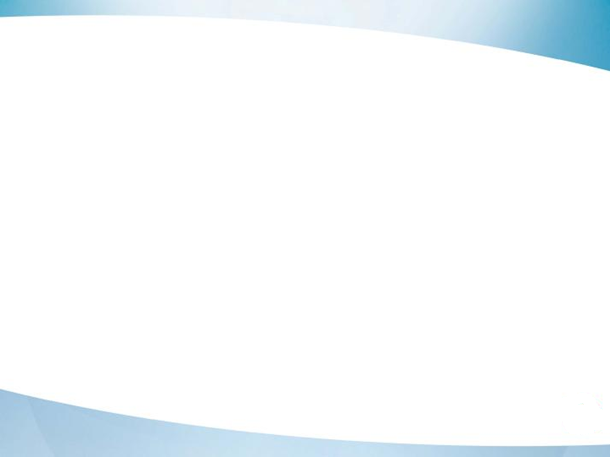 Международные правовые акты
Конвенция ООН о ликвидации всех форм дискриминации в отношении женщин  была принята Организацией Объединенных Наций в 1979 году.
Декларация об искоренении насилия в отношении женщин, принятая Генеральной Ассамблеей ООН в 1993 г.
Декларация и Платформа действий, принятые на IV Всемирной конференции по положению женщин (Пекин, 1995г.),
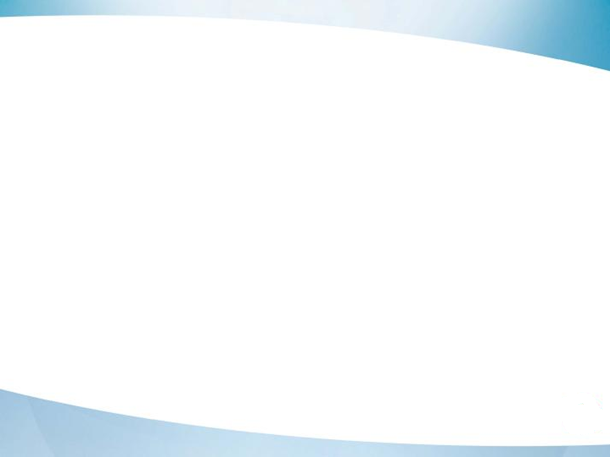 ОСНОВНЫЕ НАПРАВЛЕНИЯ ПЕРВИЧНОЙ ПРОФИЛАКТИКИ ЖЕСТОКОГО ОБРАЩЕНИЯ В ОТНОШЕНИИ ДЕТЕЙ В УСЛОВИЯХ ОБРАЗОВАТЕЛЬНОГО УЧРЕЖДЕНИЯ.
Цель профилактических мероприятий в образовательной среде – развитие на постоянной основе инфраструктуры, направленной на минимизацию случаев жестокого обращения с детьми и подростками в образовательной среде.
Целевыми группами (объектами) профилактики жестокого обращения с детьми и подростками в образовательной среде являются: 
обучающиеся, воспитанники, 
их родители (законные представители), 
специалисты образовательных учреждений (педагоги, медицинские работники, педагоги-психологи, социальные педагоги).
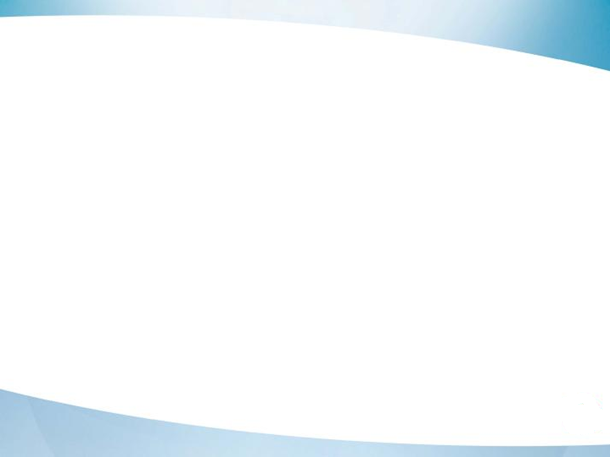 ОСНОВНЫЕ НАПРАВЛЕНИЯ ПЕРВИЧНОЙ ПРОФИЛАКТИКИ ЖО В ОТНОШЕНИИ ДЕТЕЙ В ОБРАЗОВАТЕЛЬНЫХ УЧРЕЖДЕНИЯХ.
Работа с обучающимися:
Разработка и внедрение превентивных программ, направленных на проведение в образовательных учреждениях занятий по профилактике жестокого обращения с несовершеннолетними и случаев буллинга, а также формирование у обучающихся навыков бесконфликтного общения, правовой грамотности.
беседы о правах и ответственности несовершеннолетних; 
мероприятия, направленные на сплочение учебного коллектива, закрепление модели партнерского общения и предотвращение случаев буллинга в школе; 
мероприятия, направленные на развитие у детей навыков целеполагания, установки на самореализацию, внутренних критериев самооценки, а также навыков саморегуляции, умения дифференцировать и выражать эмоциональные состояния.
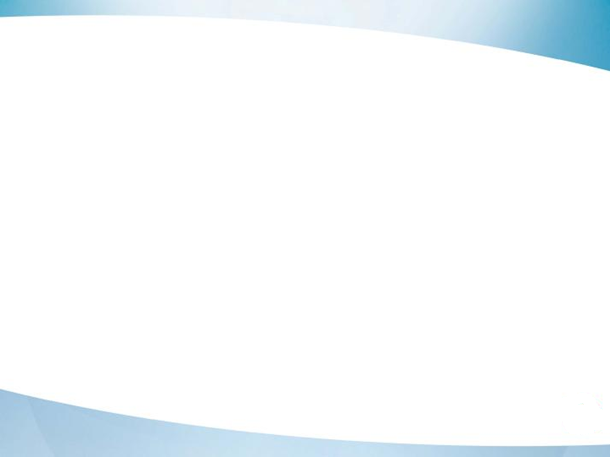 БУЛЛИНГ 
МОББИНГ
ТРАВЛЯ
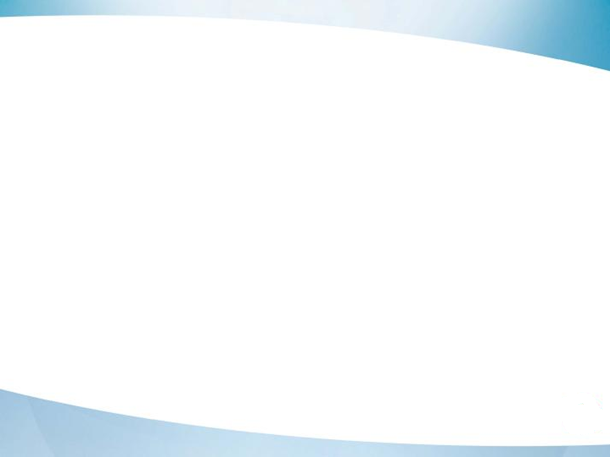 Буллинг.
Травля, повторяющаяся агрессия по отношению к определённому человеку, включающая в себя принуждение и запугивание. Может проявляться в физическом насилии, угрозах, вербальной агрессии, унижении.
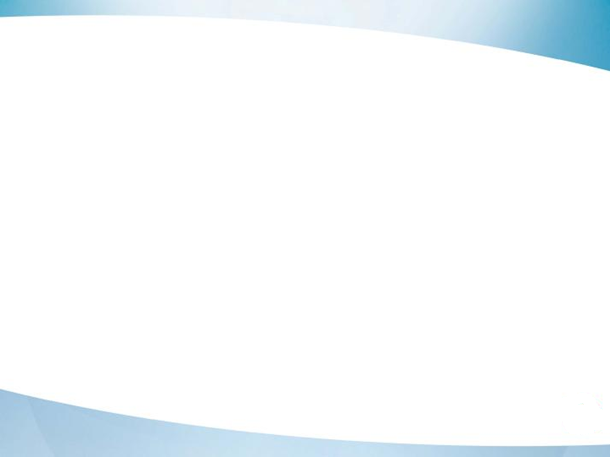 БУЛЛИНГ (травля):
Упражнение:
Вспомните, пожалуйста, ваш детский, ученический период. 
Какие есть у вас воспоминания по этому поводу?
Были ли случаи травли в вашем классе, школе?
Что вы чувствовали в такой ситуации?
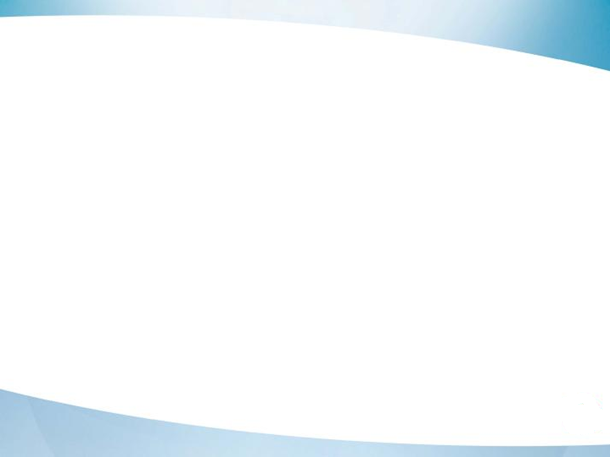 БУЛЛИНГ (травля): неудобные чувства
Агрессия по отношению к пострадавшему за то, что он слабак, не может дать отпор и теперь из-за него у всех проблемы. Эти чувства могут испытывать как взрослые, которые пытаются решить проблему, так и дети – свидетели буллинга. 
Страх. 
Стыд, что боишься, ничего не предпринимаешь (у взрослых, у детей)
Стыд что такого ребёнка воспитали (слабого или агрессивного). 
Беспомощность.
Униженность. 
Жалость.
Наслаждение властью – у агрессора.
Ненависть к агрессору. 
Отвращение к аморальности агрессора или к слабости жертвы. 
Удовлетворение от того что жертва наказана, т.к. это может быть очень своеобразный и неудобный ребёнок, «так тебе и надо». 
Родители агрессора могут восхищаться его поступком, мы можем ненавидеть таких аморальных родителей.
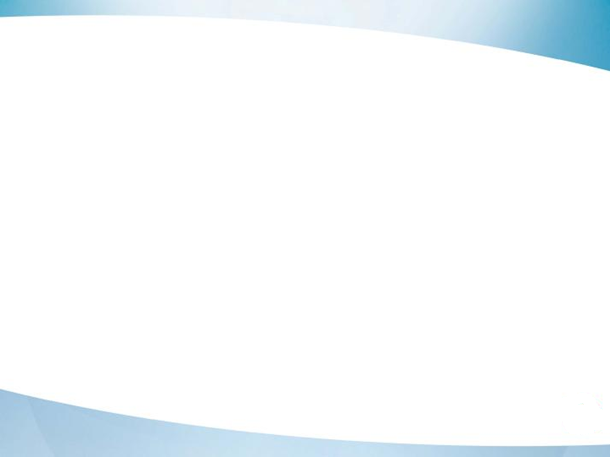 БУЛЛИНГ (травля):
4 характеристики буллинга. 
 агрессивность (буллинг это про насилие, это не отношения, не игра)
умышленность (агрессивные действия совершены преднамеренно, неслучайно толкнул)
регулярность (не разовая стычка, систематические повторяющиеся действия)
неравенство в силе, во власти (есть явно сильная и слабая сторона, одни и те же в роли агрессоров, одни и те же в роли жертв).
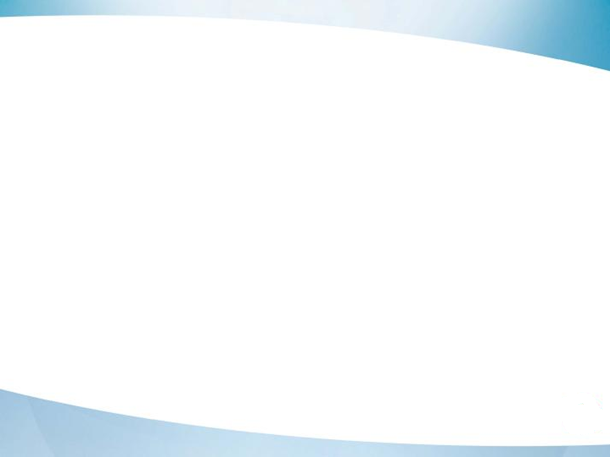 Формы буллинга.
Скрытый буллинг: игнорирование, бойкот, исключение из отношений, манипуляции, намеренное распускание негативных слухов и т.п.
 
Прямой буллинг: физическая агрессия (избиение, пинки, щипки, выдёргивание волос, привязывание и т.д.), психологическое насилие (унижение, оскорбления, распускание сплетен, угрозы, порча или прятание личных вещей, принуждение, вымогательство и т.п.), сексуализированные комментарии. 
  
Кибербуллинг – совокупность агрессивных действий в адрес конкретного человека через социальные сети или с использованием современных технологий общения (Интернет, телефон). Включает в себя сексуальные домогательства посредством Интернета, распространение негативных сплетен.
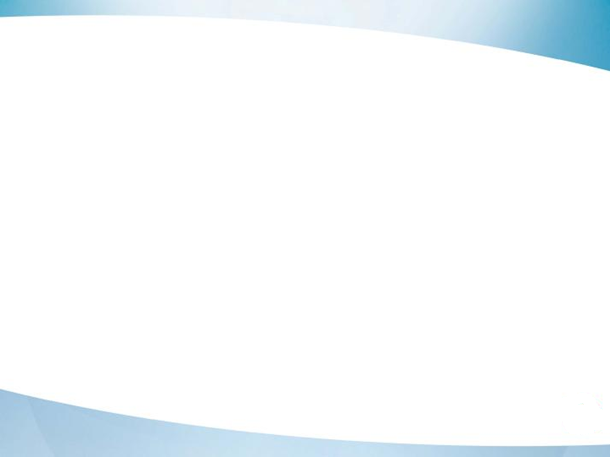 БУЛЛИНГ (травля):
Буллинг нужно отличать от конфликта, от обычных детских драк. 
В конфликте всегда есть причина. В травле причины нет.
Травля – это такая система отношений, когда одни подавляют других. 
Буллеры всегда найдут повод, не найдут, так придумают за что зацепиться. 
В конфликте может быть неясно, как решится ситуация, в чью пользу или как договорятся. В буллинге всегда побеждают и проигрывают одни и те же.
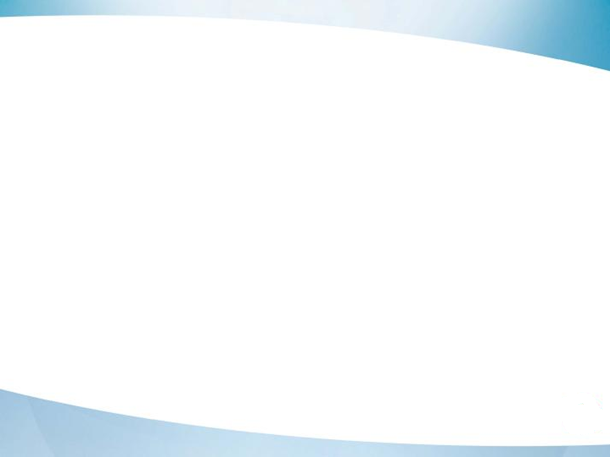 БУЛЛИНГ (травля):
Кто участвует в буллинге?
Агрессор
Жертва
Свидетели:  1.наблюдатели – сторонники – активно и открыто
поддерживают издевательства, но они не включаются в них. 
2. Наблюдатели – пассивные сторонники. Этим учащимся нравится издеваться, но они не показывают явных знаков поддержки. 
3. безразличные наблюдатели – не вовлекаются в  издевательства и не занимают определённую позицию. 
4. пассивные защитники не любят издевательства и считают, что должны помочь учащемуся над которым издеваются, но ничего не делают. 
5. активные защитники не любят издевательства, помогают или стараются помочь учащемуся, над которым издеваются. 
Если взрослые не реагируют, дети считывают это как их согласие с происходящим.
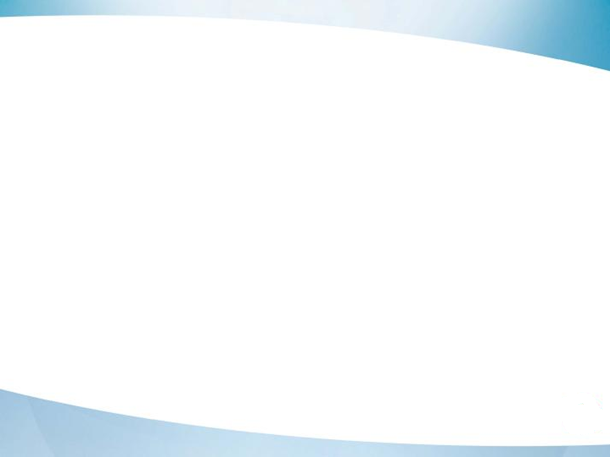 Признаки БУЛЛИНГА:
с кем-то из учеников никто не хочет сидеть, он всегда один выполняет задания, которые рассчитаны на группу;
группа детей после уроков ждёт кого-то на школьном дворе;
старшеклассники вертятся возле туалетов младших классов;
в столовой кто-то покупает на свои деньги еду для другого;
те, кто сильнее физически или старше, постоянно просят взаймы у младших детей или требуют дать позвонить по их телефону;
ребёнок просит деньги у родителей – якобы в школе собирают на какие-то нужды;
ученик, не склонный нарушать правила, вдруг начинает регулярно опаздывать на первый урок;
или засиживается после уроков, ожидая пока уйдут со школьного двора старшеклассники.
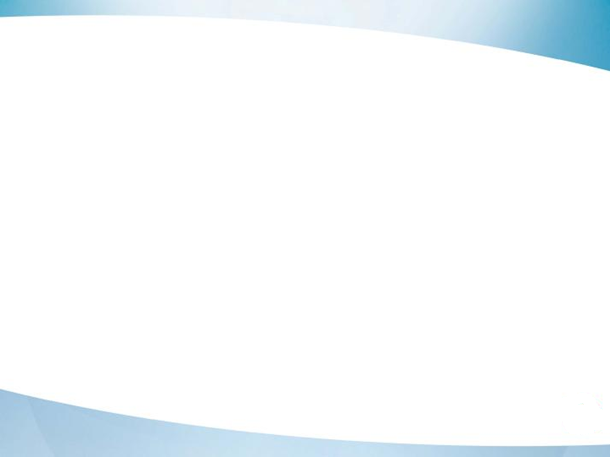 Метод «ФАРСТА +»
Первый шаг:
Если Вы столкнулись со случаем буллинга, Вам нужно:
Поговорить с информантами (с теми, кто предоставил информацию).
Осторожно расспросить жертву.
Постараться подбодрить жертву, вселить чувство уверенности.
Собрать точные данные о происходящем
Вы должны четко знать:
Кто, где, когда и что делал?
Как часто это происходило?
Кто еще присутствовал при этом?
Попросить жертву, если это необходимо, вести дневник буллинга.
Важно, чтобы больше никто из школьников не знал об этом разговоре, чтобы агрессоры не были предупреждены.
Подумайте о том, нужно ли привлекать родителей.
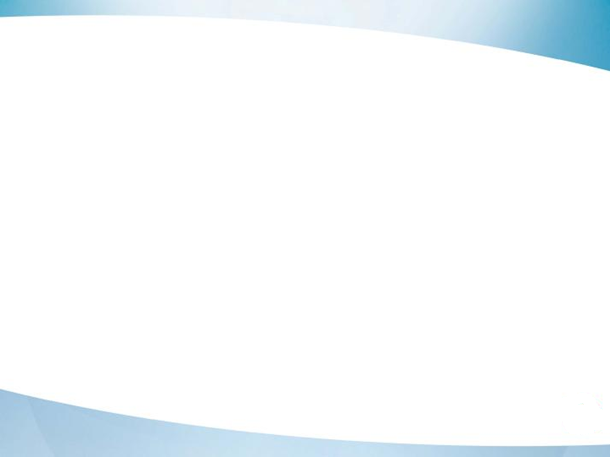 Метод «ФАРСТА +»
Второй шаг:
Обеспечьте себе поддержку.
Спросите себя: кто из коллег сегодня может помочь?
Спланируйте время (вам нужно два часа).
Найдите помещение.
Предупредите коллег, что осуществляющие буллинг школьники с такого-то по такое-то время по очереди будут вызываться с уроков.
Подумайте, нужен ли Вам протокол? Если да, то кто будет вести его?
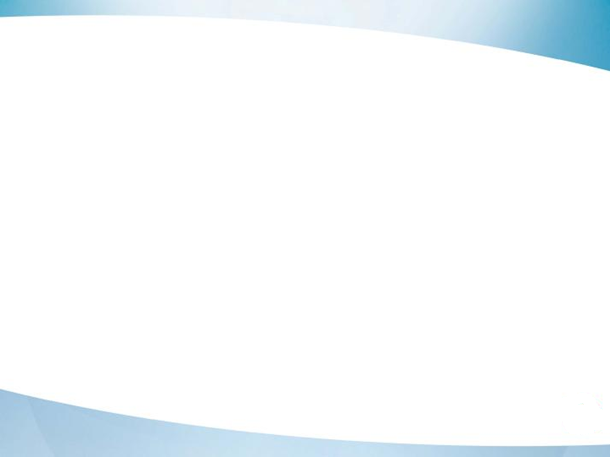 Метод «ФАРСТА +»
Третий шаг:
По одному вызовите с урока каждого из буллеров, заранее не предупреждая их об этом.
Положите перед собой лист опросника (текст см. ниже) и, ориентируясь на него, начните разговор.
Говорите ясно и предметно по теме, сохраняя спокойный тон!
Дайте понять, что содеянное буллером неприемлемо в вашей школе, в целом в сообществе, и что он должен нести ответственность за то, что сделал!
Постарайтесь сделать агрессора вашим партнером в борьбе против буллинга.
Будьте готовы к тому, что он будет применять различные стратегии, чтобы оправдать себя!
Поскольку никому не известно о содержании вашей беседы с буллером, нет и необходимости думать о проблеме его реинтеграции в сообщество ребят.
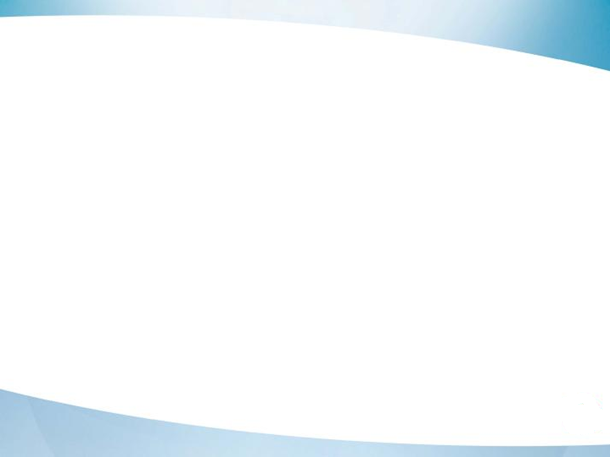 Метод «ФАРСТА +» (Опросник к методу Фарста (Приложение к третьему шагу «метода Фарста».
Имя опрашиваемого: ___________________________  Класс: ___________________ Дата: ______________
- Знаешь ли ты, о чем я хочу с тобой поговорить?
(Подождите ответа и не дайте себя одурачить.)
 - __________(имя жертвы)   попал в очень неприятную ситуацию. Тебе что-то  известно об этом?
(Если Вы замечаете у агрессора некоторые проявления неуверенности, используйте эти состояния: настаивайте на своем, действуйте решительно и целенаправленно.)
                                                                           ……………………..
Переходите к следующей странице опросника. Теперь настало время конфронтации: - Мне известно, что ты участвовал в этом. Ты …….. (дата, время) сделал следующее:1. ____________________________2. _______________________________3. __________________________________
(Не допускайте никаких дискуссий! Не принимайте никаких оправданий!)
- Все это выглядит ужасно. И, ты знаешь, это вовсе не безобидная вещь, это – БУЛЛИНГ! Буллинг – это умышленное покушение на душевное здоровье человека!В нашей школе это недопустимо!- Что ты можешь сделать для того, чтобы прекратить буллинг против ……. (имя жертвы)? (Апеллировать к его ответственности, составить план действий и обсудить риски).
- Что ты можешь сделать, если заметишь, что другие занимаются буллингом?
(Записать ответ и сообщить буллеру о том, что Вы хотите видеть его в качестве партнера в борьбе против буллинга.)
- На протяжении _______________________________ мы будем наблюдать за тобой. (указать промежуток времени)
- После этого с тобой (и с другими буллерами) снова будет проведена беседа.
- Ты согласен?
Никто из вызываемых участников буллинга не должен рассказывать в классе, о чем с ним беседовали.
Метод «ФАРСТА +»: Стратегии оправдания агрессора
Вы должны быть готовыми к тому, что в ходе беседы скорее всего столкнетесь со стратегиями оправдания, которые служат агрессорам для избавления от чувства вины и отвлечения от содеянного. 
• Стремление заглушить или смягчить чувство вины:Другие тоже это делали! А я ведь только…!
• Стремление освободиться от чувства вины, привлекая в качестве оправдания «неадекватное» поведение жертвы:Он сам начал! Он сам виноват! Да вы знаете, что он делал?
• Приписывание жертве недостатков и объявление их причиной своих агрессивных действий: Но он же больной (иностранец, инвалид, «голубой», националист, еврей, гастарбайтер и т.д.).
• Придумывание «аргументов» в свое оправдание (заглушаются требования собственной совести): Все нормально общаются, а он выпендривается! Все мои знакомые пашут (а они попрошайничают)! Нам самим не хватает денег и работы (а тут еще эти иностранцы)! 
• Привлечение более высоких инстанций: Он оскорбил мою мать/семью/религию!
Выслушав подобные «аргументы», вы можете поговорить на эти темы. Однако нельзя позволить отвлечь себя от совершенных действий – от самого буллинга.
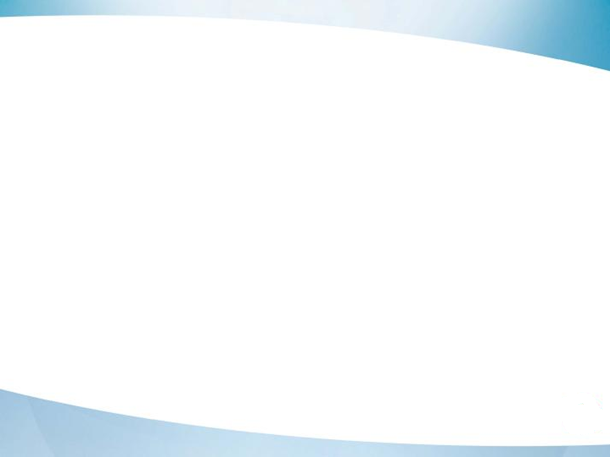 Метод «ФАРСТА +»
Четвертый шаг:
Через оговоренное время снова встретиться в буллером. Обсудить, что сделано из составленного плана, что не получилось, что можно делать по-другому, чтобы перейти в нейтральные отношения с жертвой.
Поблагодарите его за сотрудничество и содействие в урегулировании этой ситуации.
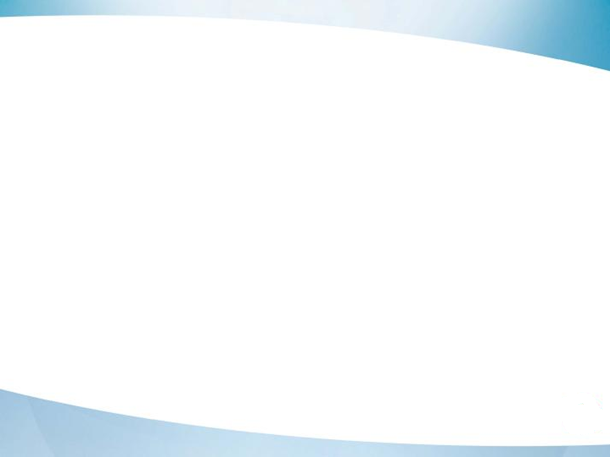 План безопасности
Обеспечение безопасности
Ресурсы
План действий
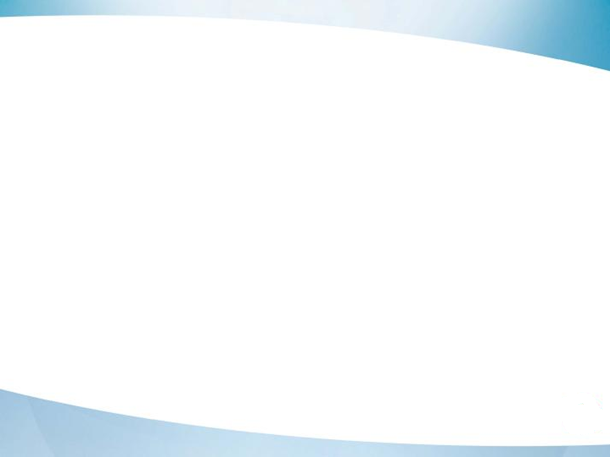 План безопасности
Если ребенок будет находиться с обидчиком, обсудите с ним следующие вопросы:
Какая мера безопасности необходима для обеспечения безопасности в чрезвычайной ситуации?
Кому он может позвонить в этом случае?
Позвонит ли он в полицию, если насилие возобновится? Существует ли сигнал, по которому полицию могут вызвать соседи?
Если ему нужно временное убежище, куда он может уйти? Помогите ему вспомнить места, куда он может уйти в экстренной ситуации. Запишите адреса и телефоны.
Если ему нужно уйти, каким образом он может это сделать, чтобы обидчик его не заметил?
Как он может сам о себе позаботиться? Что можно сделать, чтобы обрести ресурсное состояние?
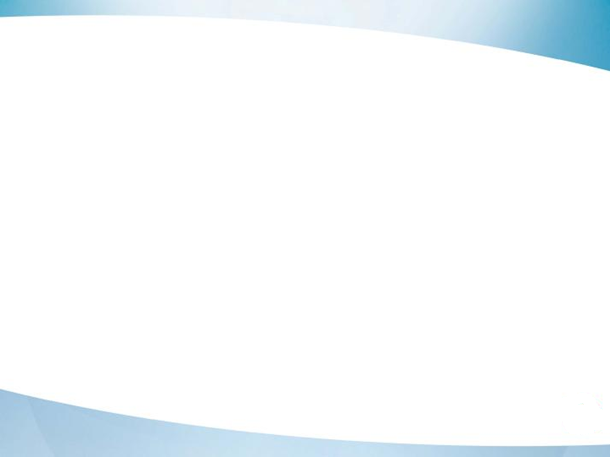 АНТИМОББИНГОВЫЙ СПИСОК
Алмонд Д. «Огнеглотатели» 
Андерсен Г. Х. «Гадкий утенок»
Арсено И., Бритт Ф. «Джейн, лиса и я» 
Богословский А. «Верочка» 
Вартан В. «Заморыш»  
Голдинг У. «Повелитель мух» 
Железников В. «Чучело»  
Кинг С. «Кэрри» 
Комье Р. «Шоколадная война» 
Крапивин В. «Белый шарик Матроса Вильсона» и «Я больше не буду, или Пистолет капитана Сундуккера», «Гуси-гуси, га-га-га» (глава «Секло и стебелек»),«Трое с площади Карронад», «В ночь большого прилива», «Голубятня на желтой поляне» . 
Кэндзиро Х. «Взгляд кролика» 
Лукьянова И. «Стеклянный шарик» 
Майрок А. «Почему я? История белой вороны» 
Матисен Э. «Кот с голубыми глазами» 
Митчелл Д. «Лужок Черного лебедя»
Оливер Л. «Прежде, чем я упаду»  
Паласио Р. Дж. «Чудо»
Пиколт Д. «19 минут» 
Питцорно Б. «Послушай мое сердце»   
Рис Г. «Мыши» 
Санден М. «Анна Д'Арк» 
Сашар Л. «Ямы»), «Я не верю в монстров» 
Серёжкин А. «Ученик» 
Тассиес Х. А. «Украденные имена» 
Тор А. «Правда или последствия» 
Хайасен К. «У-гу!» 
Шмидт Г. «Битвы по средам»
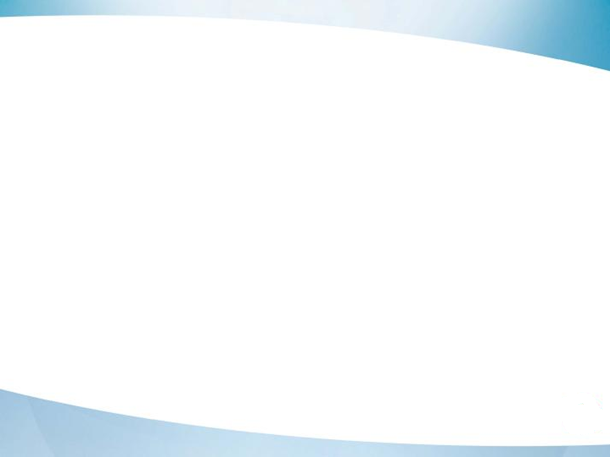 БУЛЛИНГ (травля): ПРОФИЛАКТИКА
Опросы, анкетирование, анонимный ящик. 
Информирование учащихся о том, какие правила приняты в школе, куда можно сообщить о происходящем. 
Образец общения от взрослых.
Общие цели группы и распределение вклада участников. 
Есть культуры где ошибка простительна, а есть культуры где ошибка непростительна.
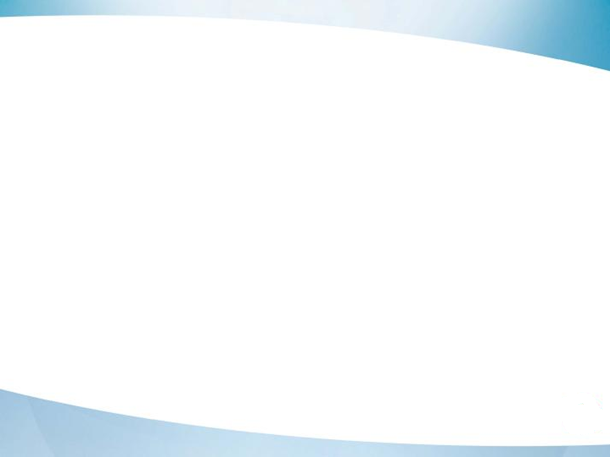 ОСНОВНЫЕ НАПРАВЛЕНИЯ ПЕРВИЧНОЙ ПРОФИЛАКТИКИ ЖО В ОТНОШЕНИИ ДЕТЕЙ В ОБРАЗОВАТЕЛЬНЫХ УЧРЕЖДЕНИЯХ.
Работа с родителями:
Проведение бесед с родителями в рамках 
индивидуальных консультаций, 
родительских собраний, 
всеобучей и др. 
с целью 
повышения уровня их правовой грамотности и психолого-педагогической компетентности по таким вопросам, как 
«Последствия физических наказаний детей», 
«Правильные способы установления границ и норм поведения у детей», 
«Конструктивные стили семейного воспитания» и др.
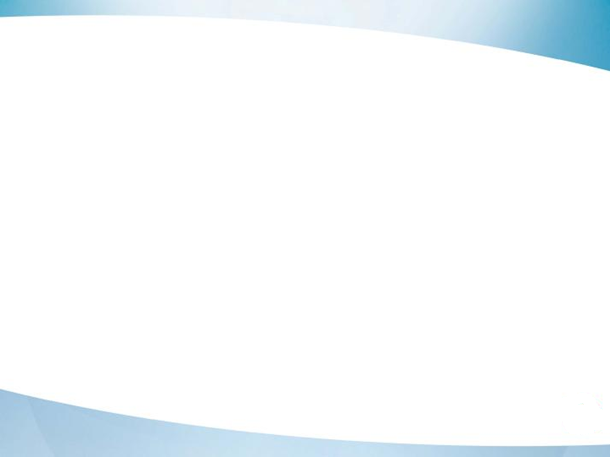 БУЛЛИНГ (травля): ПРОФИЛАКТИКА
На родительском собрании необходимо сообщить, что именно есть в вашей школе для профилактики травли. Чем именно могут помочь родители.
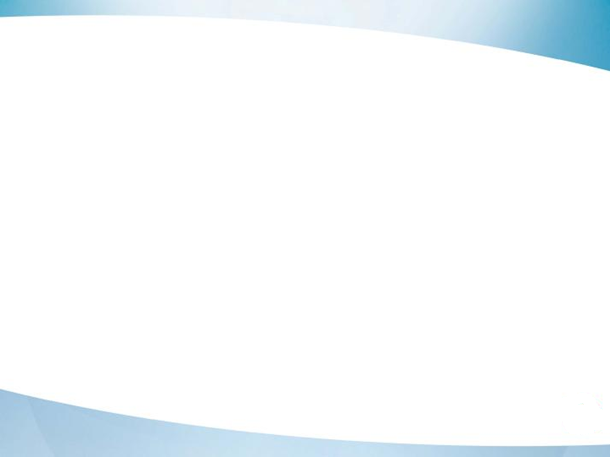 БУЛЛИНГ (травля): ПРОФИЛАКТИКА
- На родительских собраниях:
 Рассказывать о буллинге, 
о том что все дети в случае буллинга являются пострадавшими, 
что вам хотелось бы от родителей в случае буллинга. 
Если у них есть подозрение, что ребёнка травят, то куда ему обратиться. К классному руководителю, к завучу, к директору.  
Рассказать какая система профилактики и реагирования у вас существует в школе.
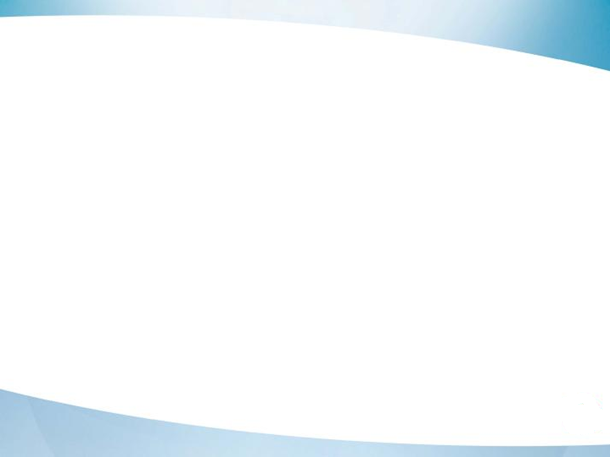 БУЛЛИНГ (травля): ПРОФИЛАКТИКА
-  Взрослые в работе с детьми: 
Обращать внимание на признаки буллинга:
Ребенок старается держаться рядом со взрослым 
У ребенка резко или постепенно ухудшается успеваемость 
Боится или не хочет идти в школу 
Убегает из учреждения 
Выбирает длинный и неудобный путь в школу и из школы. Опаздывает 
Ребенок не спрашивает тему урока, домашнее задание у сверстников, если он не успел записать
Требует или крадет деньги, чтобы выполнить требования «агрессоров»
В командных играх дети выбирают его в числе последних или не хотят быть с ним в одной команде
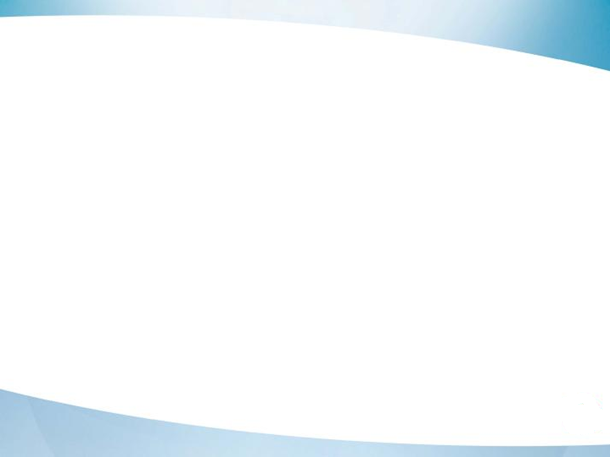 Наказание
— дать наказ, наставление
— способ обозначить человеку какую-то норму поведения, систему правил
— применение каких-либо, правовых или неправовых, неприятных или нежелательных мер в отношении человека  или  групп людей в ответ на неповиновение или на неугодное или морально неправильное поведение.
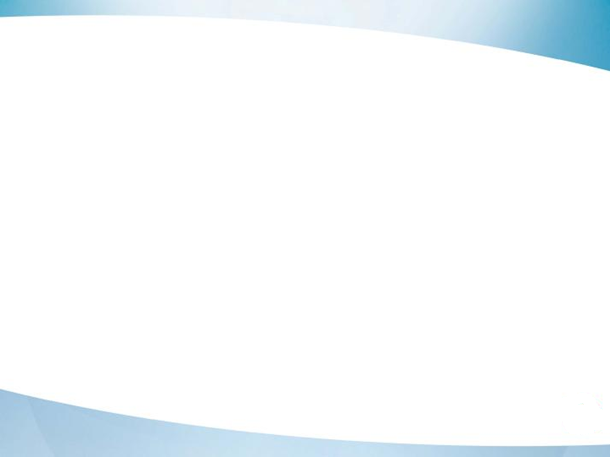 НАКАЗАНИЯ
Какие бывают наказания?
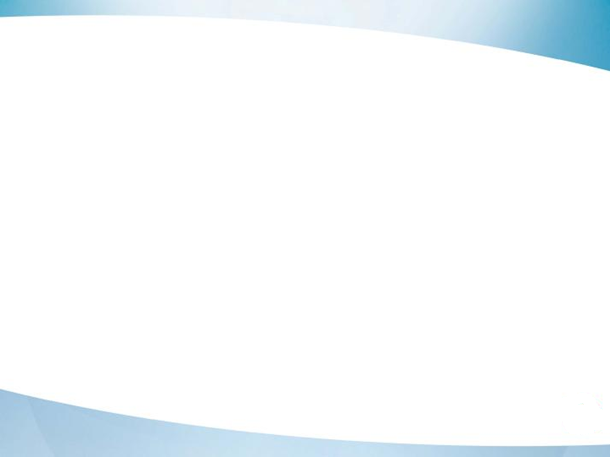 Виды наказаний
Физические наказания
Вербальная агрессия
Инициирование чувства вины
Осуждение, неодобрение
Принуждение к действию
Лишение благ и привилегий
Штрафы
Исправительные работы
Ограничение активности ребенка
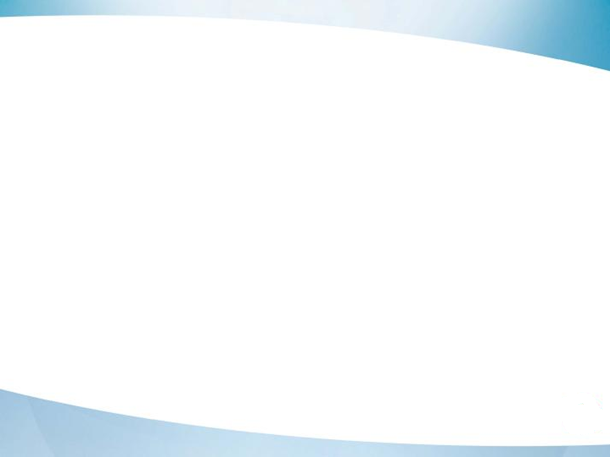 НАКАЗАНИЯ
Что можно делать вместо наказаний?
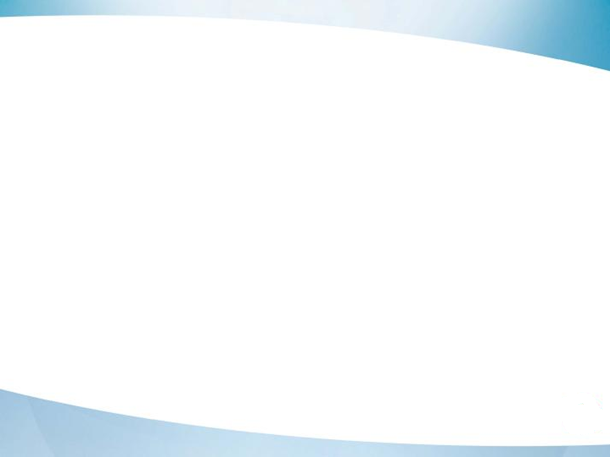 ВМЕСТО НАКАЗАНИЙ
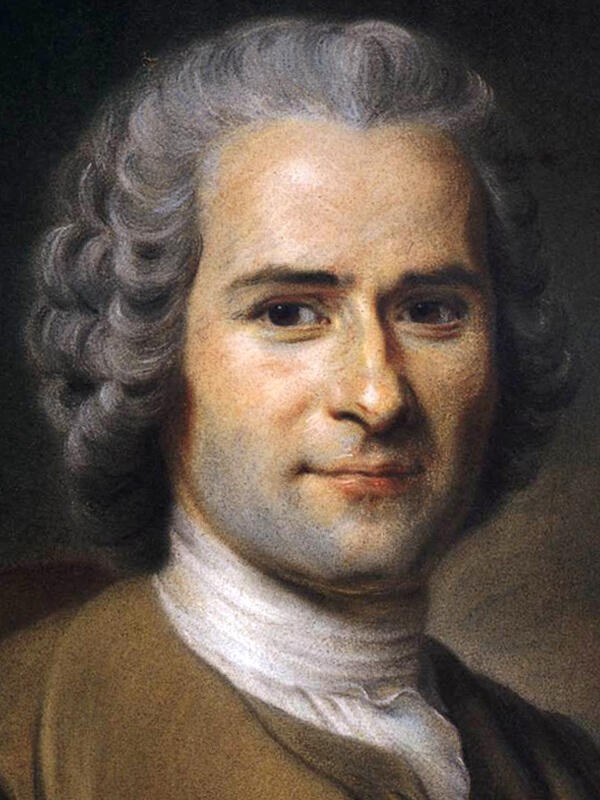 Метод естественных последствий, 
Данный метод научно обосновал французский просветитель Жан Жак Руссо.
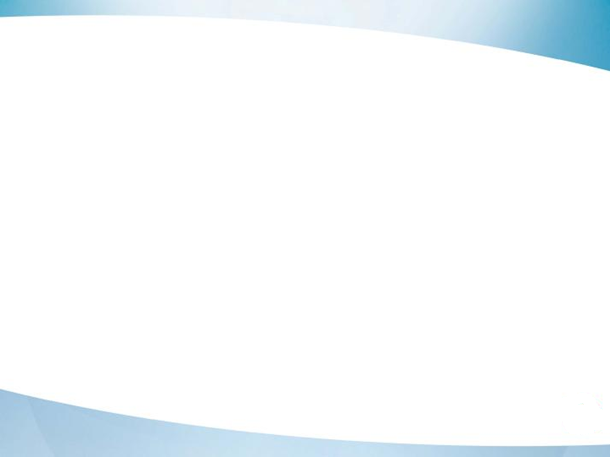 ВМЕСТО НАКАЗАНИЙ
Метод естественных последствий, 
дает возможность ребенку на собственном опыте убедиться в неприятных последствиях своего упрямства, «страдает» от непослушания и своеволия. 
Его действенность заключается в том, что ущерб, причинённый детским непослушанием, взрослые не торопятся устранять, чтобы содеянное убеждало ребёнка в недопустимости непослушания.
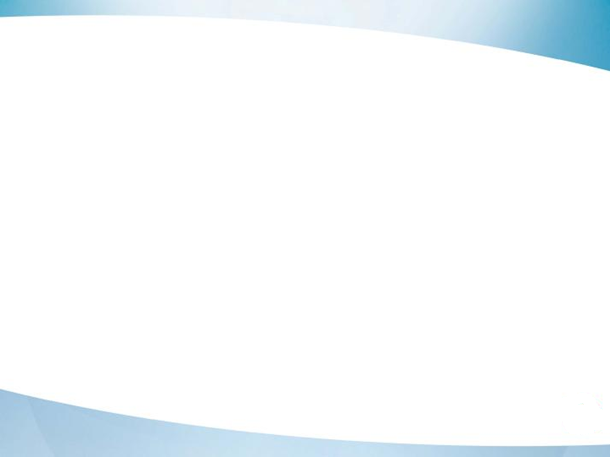 Метод естественных последствий
основывается на личном опыте ребенка, сталкивающегося с непосредственными результатами своих поступков. Так, в случае причинения какого-то ущерба ребенок обязан сам справиться с ситуацией (разлил-убрал, получил двойку – исправил, разорвал что-то – сам зашил и т.п.)
Этот вид наказания помогает найти конструктивный выход из ситуации ущерба.
Такое поведение ребенка лучше всего формируется в совместной деятельности со взрослым, демонстрирующим модели желательного поведения личным примером. 
Наказание естественными последствиями «дозируется» в зависимости от возраста ребенка и его компетентности.
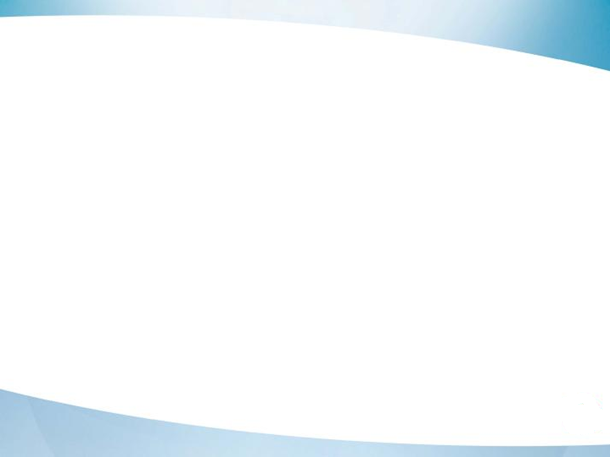 Метод  естественных последствий
Технология:
Поставить ребенка в известность о последствиях.
Дать ребенку свободу выбора действий.
Уберечь ребенка от ситуации, при которой сделав неправильный выбор, встала угроза его безопасности и здоровью
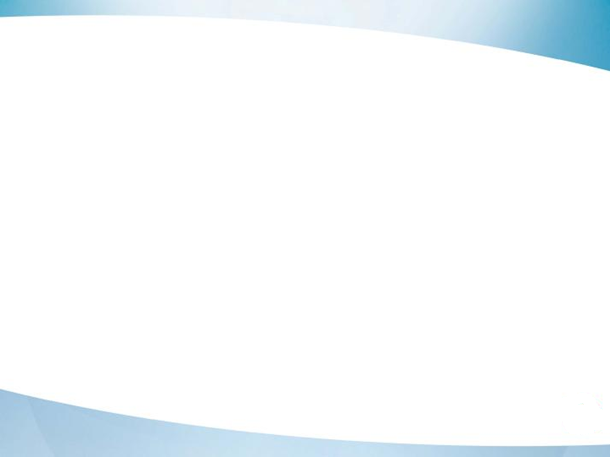 ДЕТСКО-ВЗРОСЛЫЙ СЛОВАРИК
Агрессивен: Мне очень страшно, и я не знаю как с этим справиться. 
Активен слишком: Мне очень страшно, я нуждаюсь в правилах и опоре. 
Апатичен: Я боюсь ошибиться. Я боюсь, что взрослые осудят мою спонтанность и все, что я делаю. 
Беспомощен: Мне очень удобно, когда взрослые все за меня делают. Так я забочусь о маме и помогаю ей чувствовать себя нужной. 
Бьет родителей: Так я выражаю свою злость на них, так как не знаю другого способа. Так я сообщаю маме, что нуждаюсь в запретах от нее.
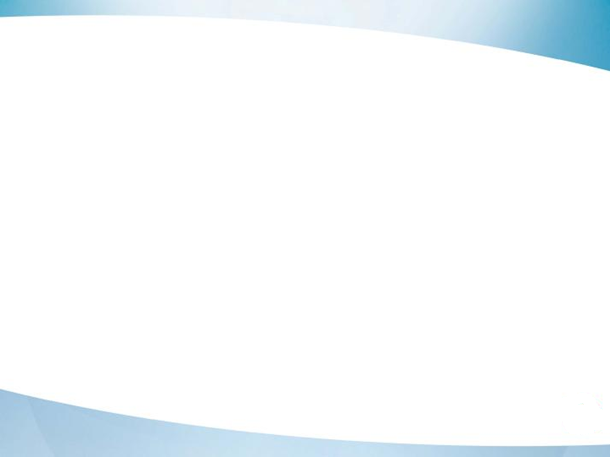 ДЕТСКО-ВЗРОСЛЫЙ СЛОВАРИК
Видит страшные сны: Когда мне страшно, образы в моем сне говорят мне о том, чего я боюсь в реальной жизни. 
Ворует: 1. Мне очень не хватает внимания и теплоты близких. 2. Мне не хватает какой-то важной информации, касающийся истории семьи, моего рождения. 3. Я так выражаю свою злость. 
Говорит очень тихо: Мне страшно проявлять себя, говорить о своих желаниях, защищать себя. Боюсь меня таким не примут. 
Говорит плохие слова: Так я проверяю что можно, а чего нельзя в нашей семье.
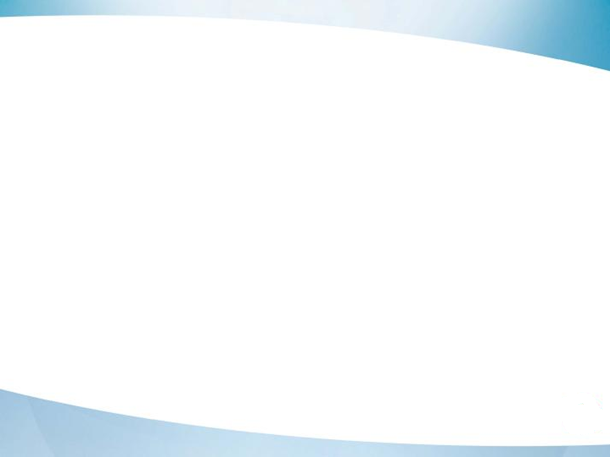 ДЕТСКО-ВЗРОСЛЫЙ СЛОВАРИК
Грызет ногти: Мне очень страшно, я переживаю, испытываю сильный стресс, часто связанный с расставанием с матерью. 
Дружить не умеет: Я не знаю как защитить себя в общении с другими и как при этом учитывать мнение других. Мне страшно. 
Ест много: Мне тревожно и еда позволяет мне с этим справиться. Едой я пытаюсь заменить недостаток эмоциональной близости, в которой очень нуждаюсь. 
Ест плохо: 1. Я не готов принять, «переварить» что-то в нашей семье (трудности, с которыми столкнулась семья, изменения, новые семейные роли). 2. Таким образом я дистанцируюсь от семьи.
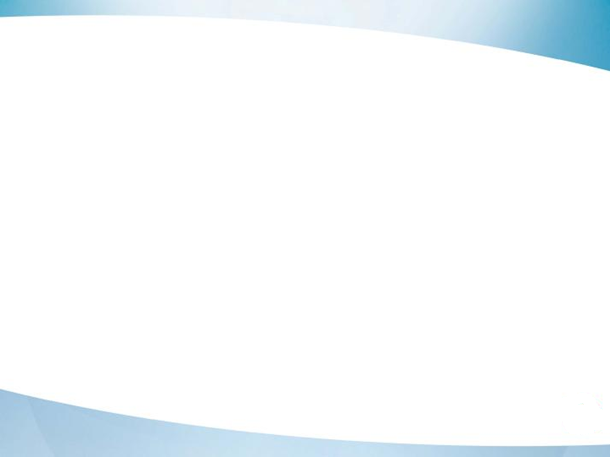 ДЕТСКО-ВЗРОСЛЫЙ СЛОВАРИК
Жадничает: 1. Считаю, что мои вещи принадлежат по праву мне. 2. Мне не хватает эмоциональной теплоты и поддержки. 
Завидует: Боюсь оказаться хуже, чем другие и быть отвергнутым. 
Задает много вопросов: 1. Сейчас такое время, когда я начала познавать мир. 2. Мне не хватает вашего внимания. 3. Я нуждаюсь в какой-то важной информации о себе и моей семье. 
Заикается: 1. Однажды очень важные отношения для меня были прерваны и я сильно испугался. 2. Я чувствую себя в чем-то виноватым. 3. Меня сильно подавляют взрослые и я боюсь высказываться. 
Играет мало: Боюсь проявлять свою спонтанность, стараюсь быть удобным ребенком.
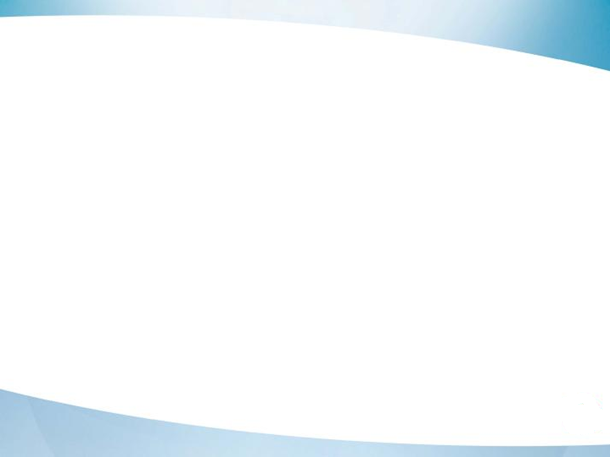 ДЕТСКО-ВЗРОСЛЫЙ СЛОВАРИК
Играет только в гаджеты: Я не умею играть с детьми, мне страшно. Только в компьютерных играх я чувствую, что я чего-то могу, только здесь я успешен. 
Капризничает: Я не могу заявить о себе и своих желаниях прямо, капризы помогают мне добиться своих целей. 
Ленится: 1. Мне не интересно делать то, что мне предлагают. 2. Я боюсь, что у меня не получится и никто меня не поддержит. 3. Мне удобно, когда за меня все делают другие. 
Не хочет идти в школу: 1. Я не получаю дома достаточно поддержки, чтобы справиться со своими учебными неудачами. У родителей слишком высокие ожидания по поводу моих оценок. 2. У меня трудности в общении, и я не знаю как с этим справится.
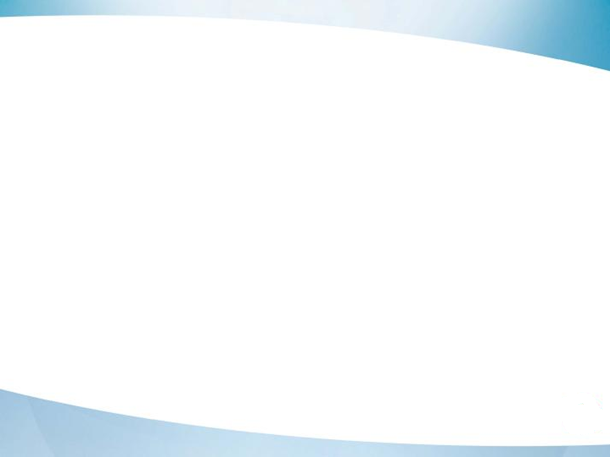 ДЕТСКО-ВЗРОСЛЫЙ СЛОВАРИК
Никого не слушает: 1. Мне не хватает в нашем доме последовательных и непротиворечивых правил. 2. Мне не хватает внимания, я не знаю как по-другому сделать так, чтобы меня заметили. 
Отказывается идти в детский сад: Я очень боюсь оставлять маму одну. Я боюсь, что мама не справится одна. Я сам боюсь оставаться без нее. 
Пахнет плохо: Мне страшно подпускать к себе близко других, я боюсь близких отношений. 
Раздражается: Мне не разрешено злиться и это способ, с помощью которого я могу показать свою злость другим. 
Фантазирует слишком много: Мне очень страшно. Мой выдуманный мир помогает мне справится с моими страхами.
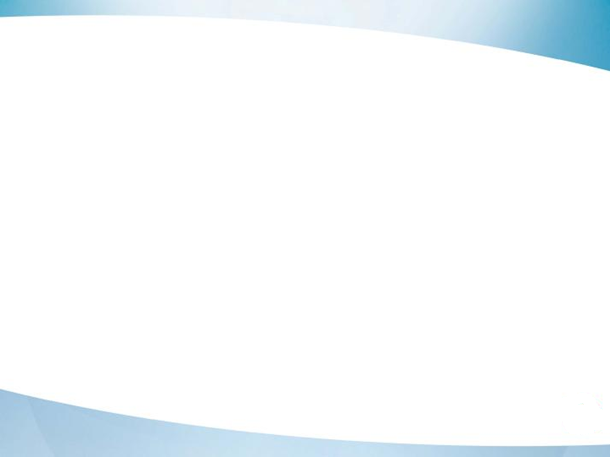 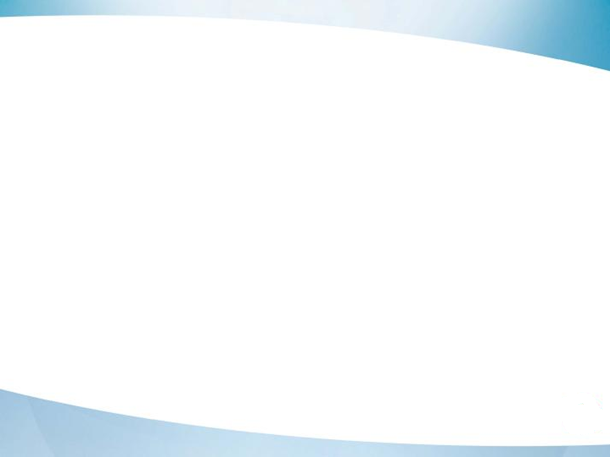 Модель формирования новых навыков у детей – «5 пальцев»
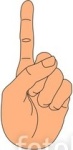 Я РАССКАЖУ  – ТЫ ПОСЛУШАЙ
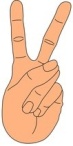 Я ПОКАЖУ  –  ТЫ ПОСМОТРИ
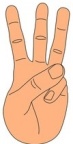 ДАВАЙ СДЕЛАЕМ ВМЕСТЕ
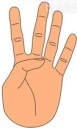 ТЫ СДЕЛАЙ – Я ПОСМОТРЮ
ТЫ СДЕЛАЙ САМ – МНЕ РАССКАЖИ
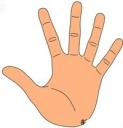 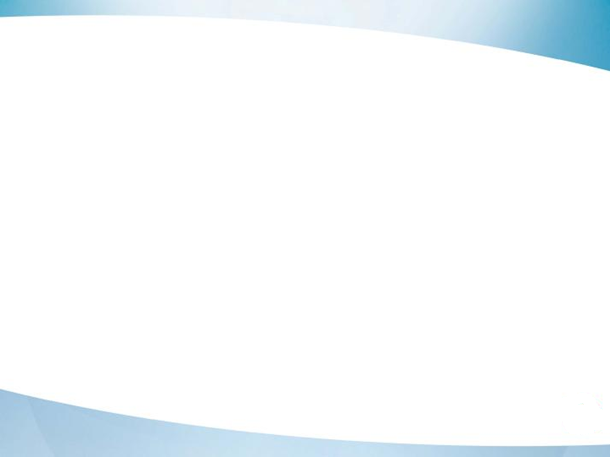 ОСНОВНЫЕ НАПРАВЛЕНИЯ ПЕРВИЧНОЙ ПРОФИЛАКТИКИ ЖО В ОТНОШЕНИИ ДЕТЕЙ В ОБРАЗОВАТЕЛЬНЫХ УЧРЕЖДЕНИЯХ.
.
Работа с педагогическим коллективом: 
информирование педагогов о видах и признаках жестокого обращения, об алгоритме действий в случае их обнаружения; 
Изучение методов выявления несовершеннолетних и семей, находящихся в социально опасном положении, а также детей и подростков, находящихся в обстановке, представляющей угрозу их жизни и здоровью. 
Освоение технологий обеспечения социального, педагогического, психологического и юридического сопровождения детей, подростков и семей, находящихся в трудной жизненной ситуации. 
Проведение обучающих мероприятий с целью повышения квалификации и профессиональной компетентности администрации, педагогов, социальных педагогов, педагогов-психологов образовательных учреждений по проблемам профилактики жестокого обращения с несовершеннолетними, а также случаев буллинга.
проведение мероприятий, направленные на профилактику профессионального выгорания педагогов
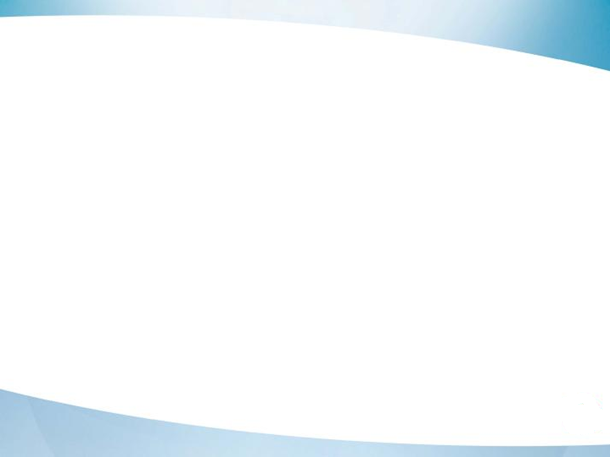 БУЛЛИНГ (травля): ПРОФИЛАКТИКА
-  На уровне администрации: 
Написать положение, составить формы заявлений на подозрение о буллинге. Алгоритм работы. Как уделить этому время среди школьного расписания. Дополнительные мероприятия. Методические объединения специалистов. 
Принять общую концепцию, что школа занимается воспитательной работой. 
Обращаться к руководству. Что именно будете просить? Программы, обучение, законы.
Список литературы
Алексеева И. А., Новосельский И. Г. «Жестокое обращение с ребенком. Причины. Последствия. Помощь». М.: Национальный фонд защиты детей от жестокого обращения, 2010
Бэрон, Р. Агрессия / Р. А. Бэрон, Д. Р. Ричардсон. – СПб.: Питер, 2000. 
Гиппенрейтер Ю.Б., «Общаться с ребенком. Как?»: ЧеРо, Сфера; Москва; 2003
Гражданский Кодекс РФ ч.1 (постановление  от 21.03.02г. №31-ФЗ); ч.2 (от 26.01.96г. № 14-ФЗ, от 17.12.99г. № 213-ФЗ); ч.3 (от 26.11.01г. № 146-ФЗ)
Дети и насилие / Материалы Всероссийской научно-практической конференции Москва – Санкт-Петербург 2-8 октября 1994 г., Екатеринбург, 1996.
Дети и насилие. Материалы Всероссийской научно-практической конференции Москва-Санкт-Петербург // ред. М.Н. Лазутовой – Средне-Уральское книжное издательство,1996
Дэвид А. Лэйн. «Школьная травля» (буллинг). [Электронный ресурс] / Режим доступа: http://www.supporter.ru/pages.php?idr=43&id=123&pageid=2,  свободный.
Жестокое обращение с несовершеннолетними: идентификация и оценка психологических последствий. /Методическое пособие/ Г.П.Каюда, З.В.Луковцева, С.Ю. Гаямова, 2007.
Забадыкина Е. В. Психологические аспекты оказания помощи детям, пострадавшим от коммерческой сексуальной эксплуатации. - С-Петербург, 2013
Забадыкина Е. В. Руководство по проведению тренинга «Особенности работы с детьми, пострадавшими от коммерческой сексуальной эксплуатации». - С-Петербург, 2013
Злобина О.Ю., Шевцова И.Я. Программы профилактики домашнего насилия для профессиональных сообществ. – «Иркутск», 2003 
Карабанова О.А. Психология семейных отношений и основы семейного консультирования. М.: «Гордарики», 2005
Кодекс Российской Федерации об административных правонарушениях от 30.12.2001г. № 195-ФЗ
Конституция РФ от 12.12.93г.
Список литературы
Лоренц, К. Агрессия / К. Лоренц // Перевод с немецкого Г. Ф. Швейнина. – М.: Изд. Группа «Прогресс «Универс» [Электронный ресурс]: - Режим доступа: http://lib.ru/psiho/LORENC/agressiya.txt.
Мэрибет Роден, Гейл Абарбанэл Как это бывает, М., «РикРусанова», 1994 г.
Насилие и социальные изменения. Теория. Практика. Исследования / сб. ст. под ред. М. Писклаковой, А. Синельникова. – ч. I. – М.: Шар,  2000. 
Насилие и социальные изменения. Теория. Практика. Исследования / сб. ст. под ред. М. Писклаковой, А. Синельникова. – ч. II-III. – М.: ТГ Юпитер,  2000.
Насилие и социальные изменения. Теория. Практика. Исследования / сб. ст. под ред. М. Писклаковой, А. Синельникова. – ч. IV. – М.: Эслан,  2003.
Работа с посттравматическим стрессом, Вестник РАГЭПП № 2, 1995 г.
Руководство по предупреждению насилия над детьми, под редакцией Асановой Н., М., «Гуманитарный издательский центр «Владос», 1997г.
Сборник «Насилие в семье. Как бороться с ним государству», М., 1999.
Сборник «Опыт и стандарты, используемые в международной практике по вопросам защиты от насилия», М., 1999.
Сексуальное насилие: теории, подходы и методы исследования / Ю.И. Пиголкин и соавт. – М.: ООО «Медицинское информационное агентство», 2008.
Тарабрина Н., Лазебная Е. Синдром посттравматических стрессовых нарушений. Журнал «Психология», 1992 г., № 2.
Убийства на почве семейных конфликтов. М., 1981.
Углубленное исследование, посвященное всем формам насилия в отношении женщин / доклад Генерального секретаря ООН на 61-й сессии Генеральной ассамблеи ООН 06.07.2006 [Электронный ресурс]: – Режим доступа: http://www.un.org/ga/61/documentation/list.shtml.
Уголовно-процессуальный кодекс Российской Федерации
Федеральный закон от 24.06.1999 № 120-ФЗ «Об основах системы профилактики безнадзорности и правонарушений несовершеннолетних»
Федеральный закон от 24.07.1998 № 124-ФЗ «Об основных гарантиях прав ребенка в Российской Федерации»
Хусейн С. Аршад, Вильям Р. Холкамб Руководство по лечению посттравматической травмы у детей и подростков, «Сострадание», 1998 г.
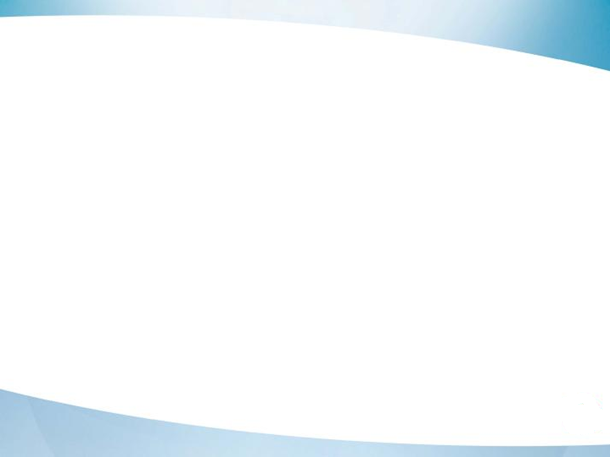 ГБУ СО Центр психолого-педагогической, медицинской и социальной помощи «ЛАДО»
www. centerlado.ru
ladoekb@mail.ru

+ 7 – 922 – 100 – 58 – 82 
+ 7 (343) 338 – 77 – 48 

Адрес: 620039, г. Екатеринбург, ул. Машиностроителей, 8
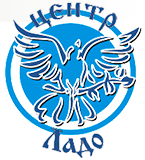